2024-25 Financial Aid Night
January 2024
[Speaker Notes: NOTE:
To change the  image on this slide, select the picture and delete it. Then click the Pictures icon in the placeholder to insert your own image.]
South Dakota Mapping Your Future website
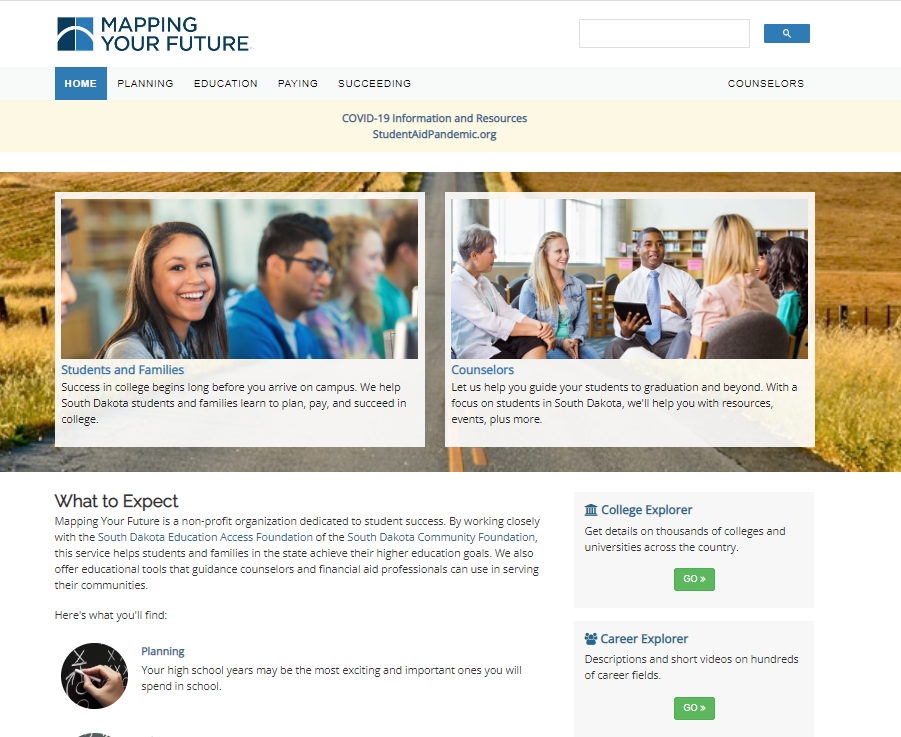 Comprehensive website for students, parents, counselors, and other professionals at https://SouthDakota.MappingYourFuture.org
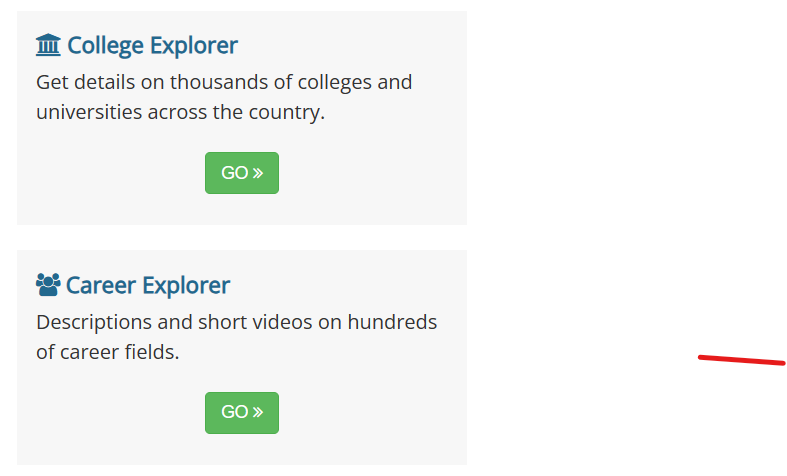 2
© Mapping Your Future 2024
Agenda
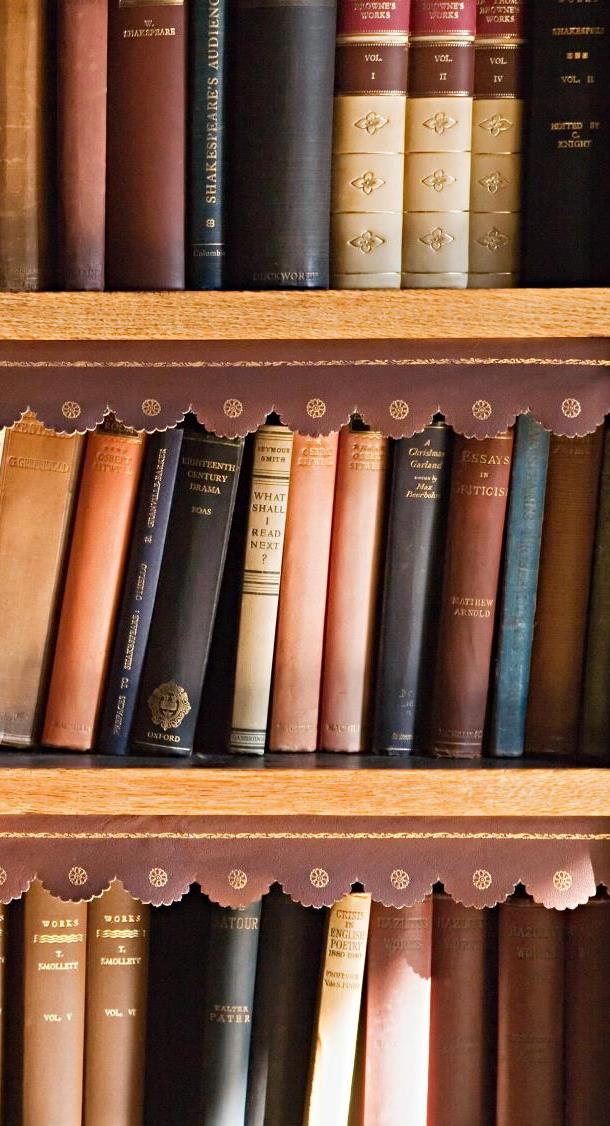 © Mapping Your Future 2024
3
Paying for education
4
© Mapping Your Future 2024
[Speaker Notes: These are some of the large categories that you can use to pay for college.
Savings:
It’s never too early or too late to start!
Set short-term goal for summer earnings
Pay yourself first]
Financial aid process
5
© Mapping Your Future 2024
[Speaker Notes: It’s early for you to think about filing a FAFSA—explain the FAFSA.

Each year you will need to complete a renewal FAFSA and go through the SAR and award letter processes again.]
Complete the FAFSA
6
© Mapping Your Future 2024
Types of financial aid
7
7
© Mapping Your Future 2024
[Speaker Notes: There is a variety of types of financial aid. The sources include federal, state, institutional, and private. Grants, scholarships and work-study funds generally don’t have to be repaid. Students loans should be a last resort.]
What is the FAFSA?
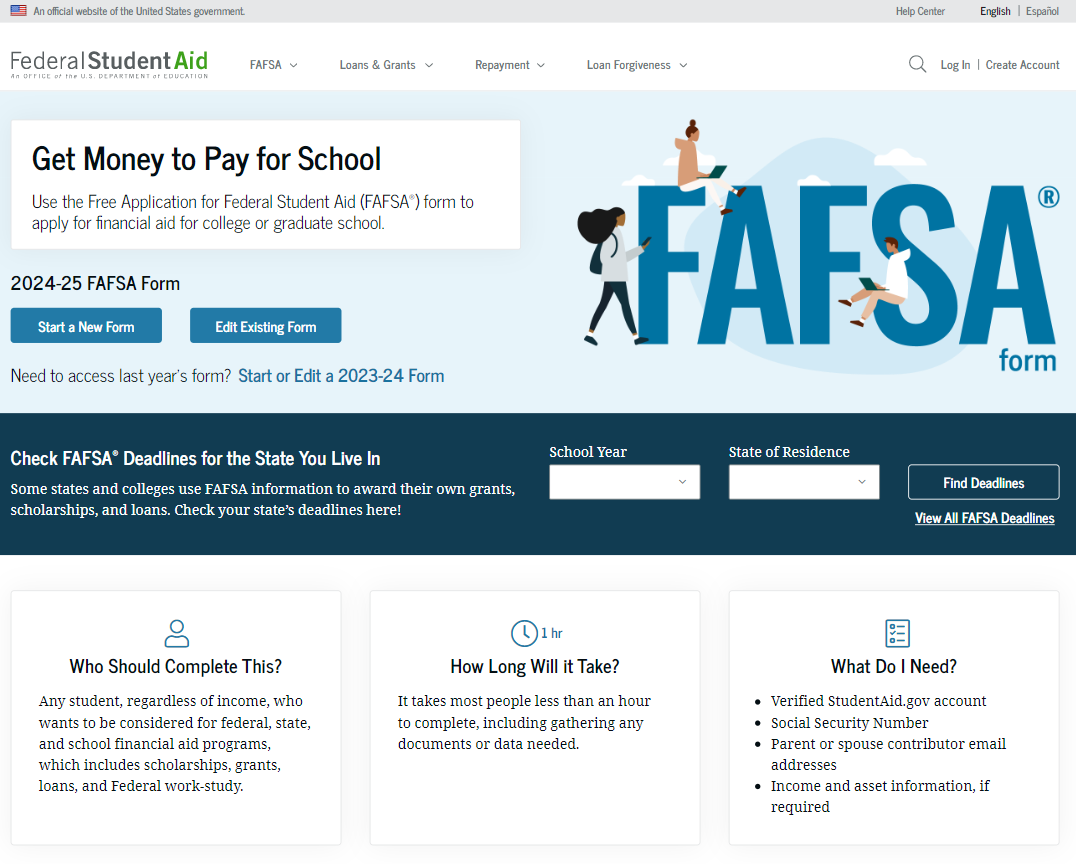 Free Application for Federal Student Aid
Base application for various forms of financial aid (need based and non-need based)
Federal
State
Institutional
Private
2024-25 FAFSA became available December 31, 2023 (normally available October 1 for the following academic year)
8
© Mapping Your Future 2024
[Speaker Notes: First, let’s answer the question, what is the FAFSA? The FAFSA is the Free Application for Federal Student Aid  that is the base application for various forms of financial aid (both need-based and non-need-based).
Federal aid—such as Pell Grants and subsidized and unsubsidized Direct Loans, as well as
State, institutional, and private grants and scholarships. 

You should watch filing deadlines for the various aid programs, especially college financial aid application deadlines. Also, keep in mind that colleges may have another grant or scholarship application as well, but the FAFSA is likely a part of the process. The state application deadlines are listed on the FOTW worksheets and FAFSA website.]
https://StudentAid.gov
Navigation tool for the applicant when accessing the FAFSA on the website
Includes Dashboard for the user
Provides options and messaging based on the status of the student’s FAFSA:
Start a 2024-25 FAFSA
View the FAFSA Submission Summary
Make FAFSA corrections
View correction history
Complete and submit a Renewal FAFSA
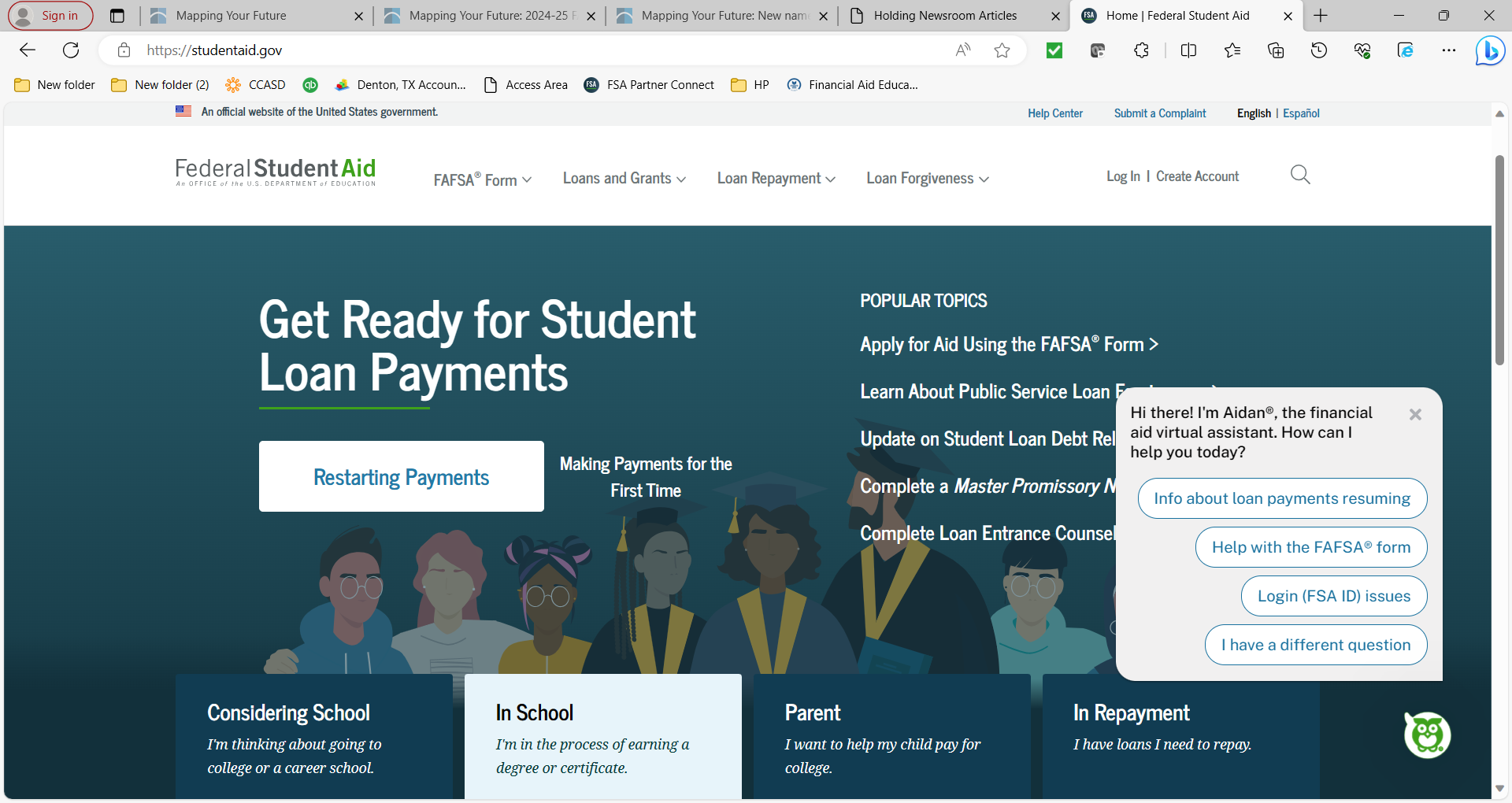 9
© Mapping Your Future 2024
Dependent Student Identity Information
FAFSA terminology
Contributor
Approval/Consent
Personal circumstances 
Parent
Unusual circumstances
Special circumstances
FAFSA Submission Summary
Student Aid Index (SAI)
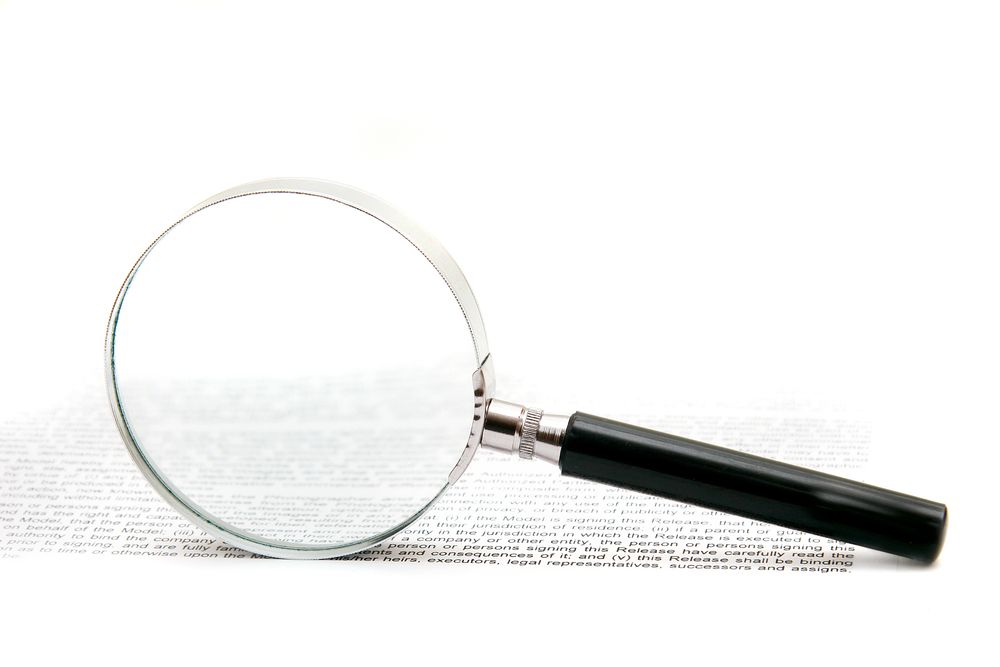 10
© Mapping Your Future 2024
Who is the parent for FAFSA purposes?
Your biological and/or adoptive parents are considered your legal parents. 
Must report information for both biological or adoptive parents if they are married or unmarried and living together
Grandparents, foster parents, legal guardians, older brothers or sisters, and aunts and uncles are not considered parents unless they have legally adopted you.
Parent wizard tool in the FAFSA helps determine which parent’s or parents’ information to include.
11
© Mapping Your Future 2024
[Speaker Notes: Bullet taken off slide: Use the table on an upcoming slide to determine whose information to provide on the FAFSA based on your parents' marital status.

The definition of parent for FAFSA purposes can generate a lot of discussion and questions. The definition of parents changed a little for the 2014-15 FAFSA processing year, such as the:
Definition of married
Parental information changes
Revised  responses for parent marital status
Revised labels for many parent questions, i.e., Parent 1 and Parent 2

Your biological and/or adoptive parents are considered your legal parents. Grandparents, foster parents, legal guardians, older brothers or sisters, and aunts and uncles are not considered parents unless they have legally adopted you.
Use the table on the next page to determine whose information to provide on the FAFSA based on your parents' marital status.
From Jennifer’s notes: See Dear Colleague Letter GEN-13-25

Change due to Supreme Court’s decision in United States v. Windsor

For federal financial aid purposes, a student or a parent is considered married if he or she was legally married in any domestic or foreign jurisdiction that recognizes the relationship as a valid marriage, regardless of where the couple resides]
Which parent provides information and needs an FSA ID
Divorced or SeparatedParent who provided the most financial support reports information and needs an FSA ID.
Remarried Parent who provided the most financial support reports information for parent and step-parent
Only the biological parent needs an FSA ID if filed joint taxes.
If filed separately, parent and step-parent needs an FSA ID.
WidowedSurviving parent provides information and needs an FSA ID.
MarriedReport information on both parents:
Only one parent needs an FSA ID if filed joint taxes.
If filed separately, both parents need an FSA ID.
Unmarried but living togetherReport information on both parents and both parents need an FSA ID. 
Never married and not living togetherParent who provided the most financial support reports information and needs an FSA ID.
12
© Mapping Your Future 2024
Create an FSA ID
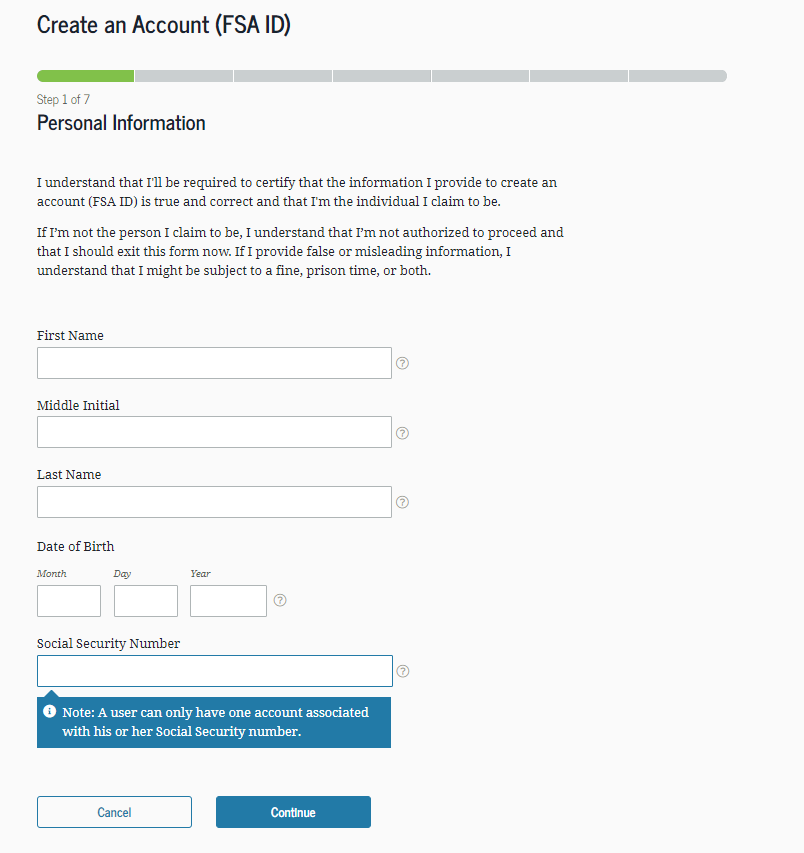 Key FSA ID points:
Students and at least one parent for FAFSA purposes need one (see parent wizard information)
Cannot share an e-mail address or phone number for FSA ID
Must be set up before completing the 2024-25 FAFSA
May take three days for the Social Security Administration to authenticate your information, so set up the FSA ID well before sitting down to complete the FAFSA

Go to StudentAid.gov, Create Account
Enter your personal information
Create your username and password
Enter your e-mail address 
Create security questions
Submit your information
13
© Mapping Your Future 2024
Using an FSA ID
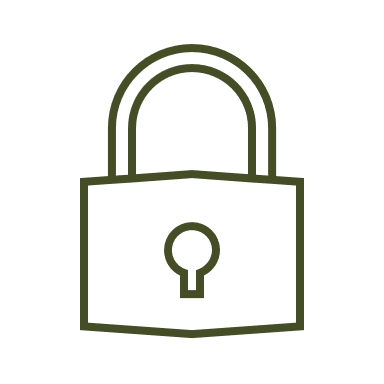 14
© Mapping Your Future 2024
14
[Speaker Notes: Who needs an FSA ID? The answer is that both the student and the parent (if the student is a dependent student—which we will define a little later) need one. We recommend setting up the FSA ID before sitting down to complete the FAFSA, as it can help speed up the FAFSA completion process. 

Students and parents use their FSA ID in the FAFSA itself. . .students can use theirs to log into the FAFSA and both students and parents can use the FSA ID to access their tax information and to sign the FAFSA electronically. 

Your FSA ID can be used electronically to sign the Master Promissory Note for Direct Loans and to access your Federal Student Aid records online. 

Be sure to keep your FSA ID a safe place, as it serves as your electronic signature and provides access to your personal records, so you should never give your FSA ID to anyone, including commercial services that may offer to help you complete your FAFSA.  We do recommend using free resources to get help completing the FAFSA.]
Gathering documents needed
Your Social Security number 
Your parents’ Social Security numbers 
2022 federal tax information, tax returns, W-2’s for you and for your parents
Records of your 2022 untaxed income
Information on cash, savings and checking account balances, investments, businesses, farms
15
© Mapping Your Future 2024
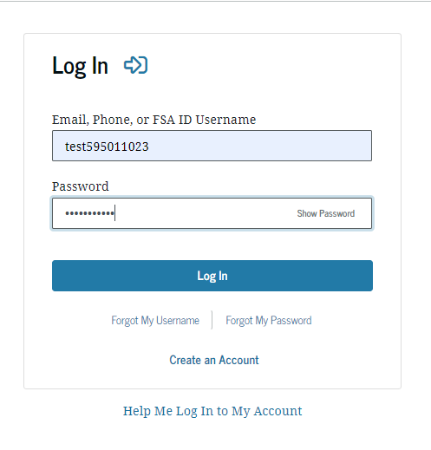 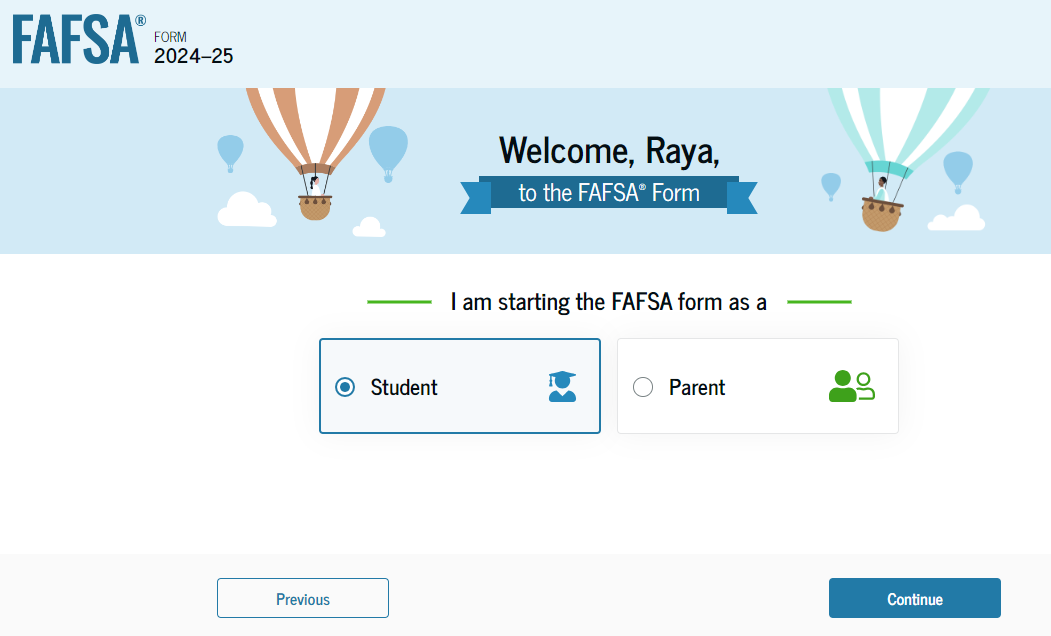 FAFSA log in
16
© Mapping Your Future 2024
Student Onboarding
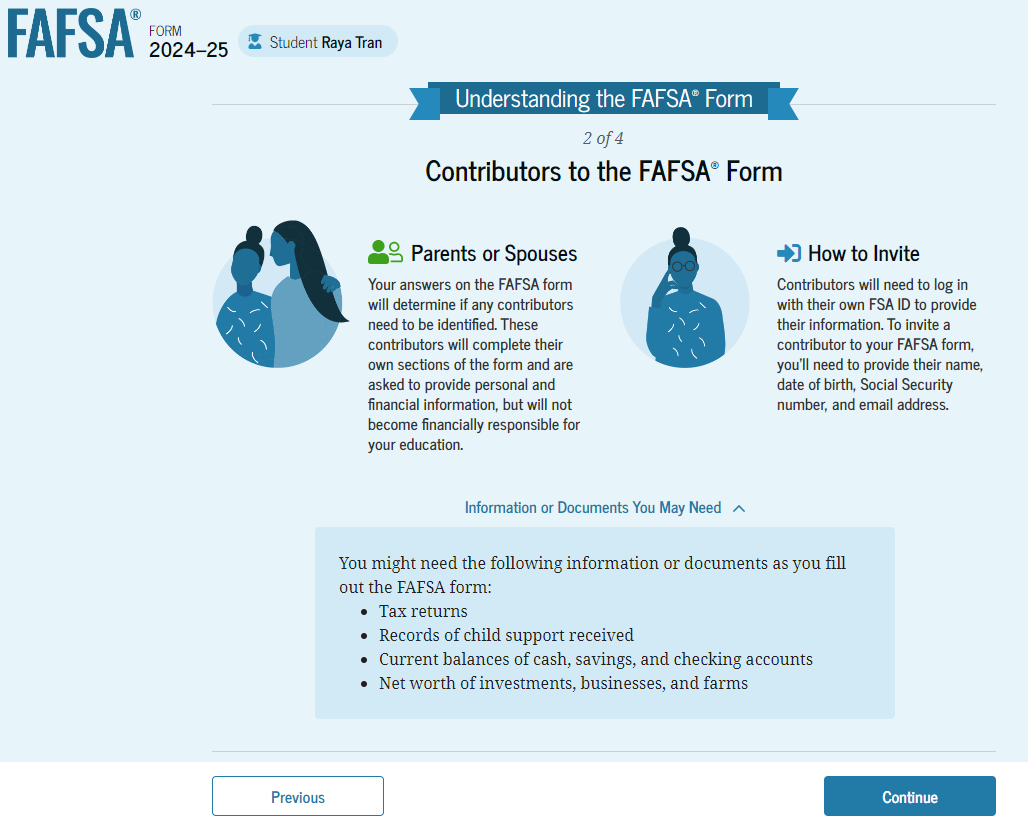 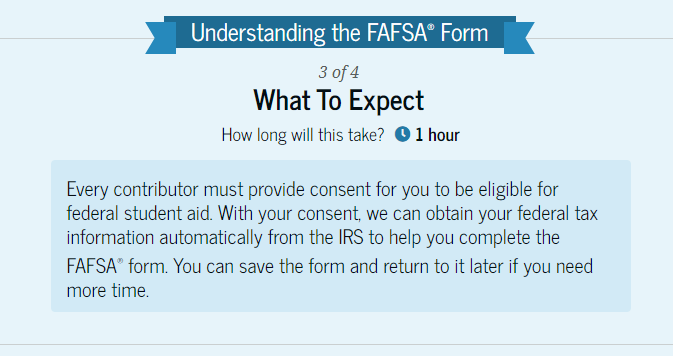 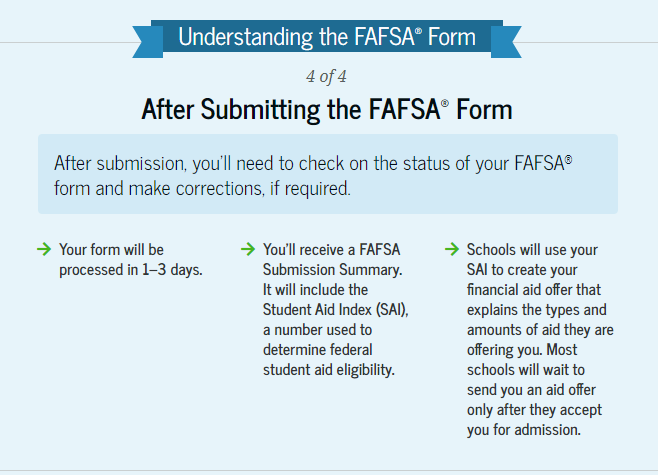 17
© Mapping Your Future 2024
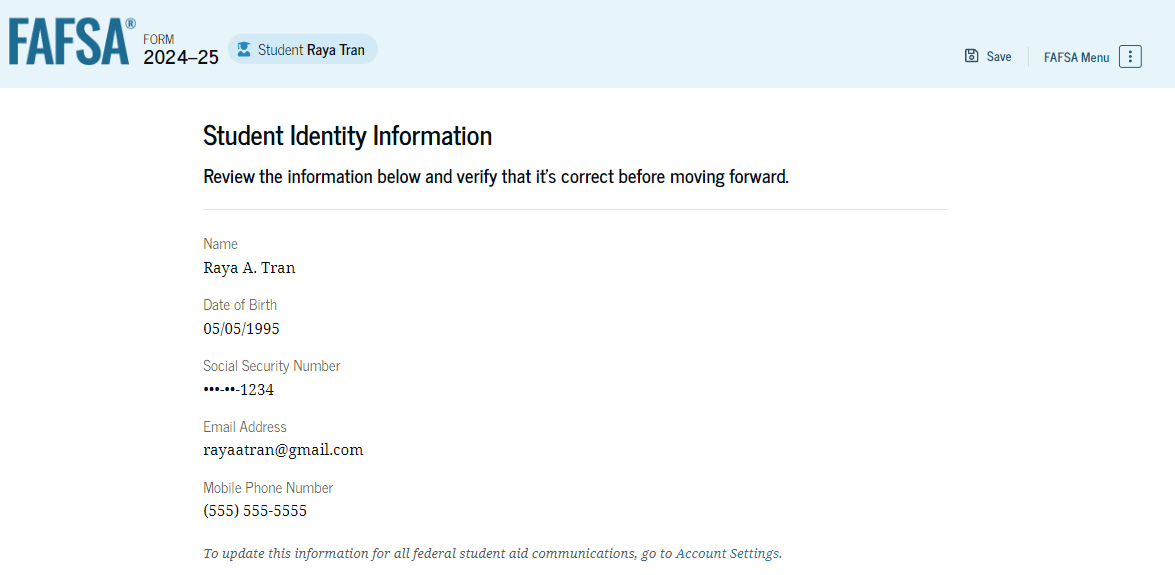 Student identifiers
Prefilled from the FSA ID information:
Name
Social Security Number
Date of birth
Email address
Phone number
Mailing address
Residency
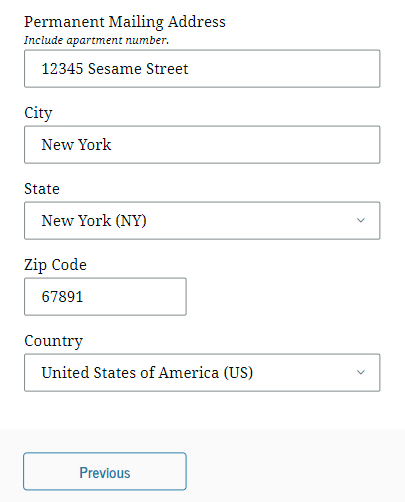 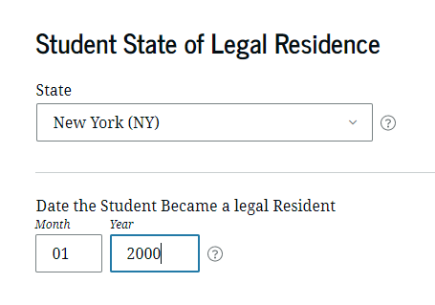 18
© Mapping Your Future 2024
Approval
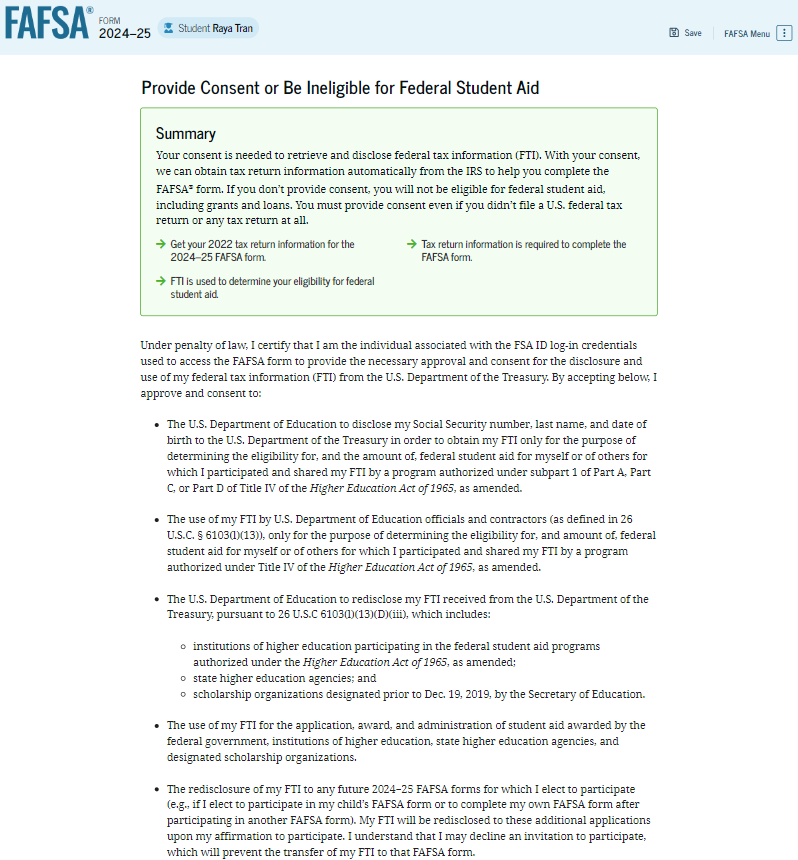 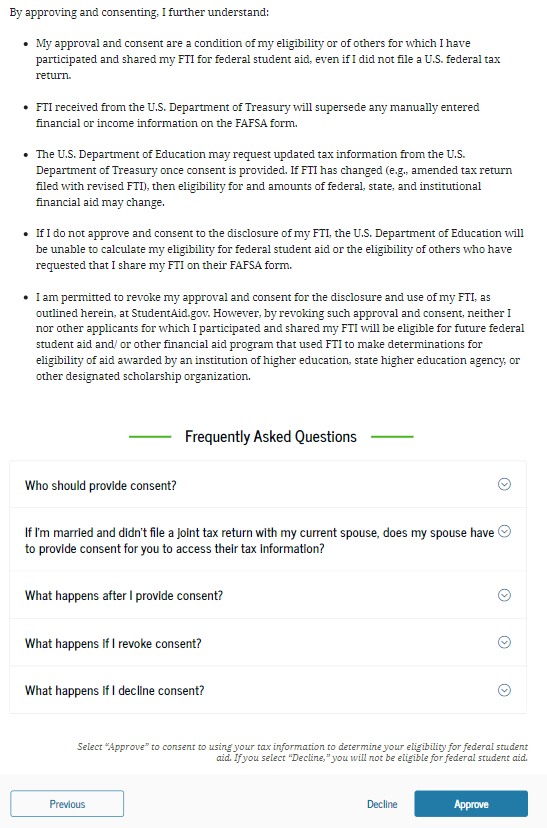 Student acknowledges consent to pull financial information from the IRS through the Direct Data Exchange (DDX)
19
© Mapping Your Future 2024
Personal circumstances
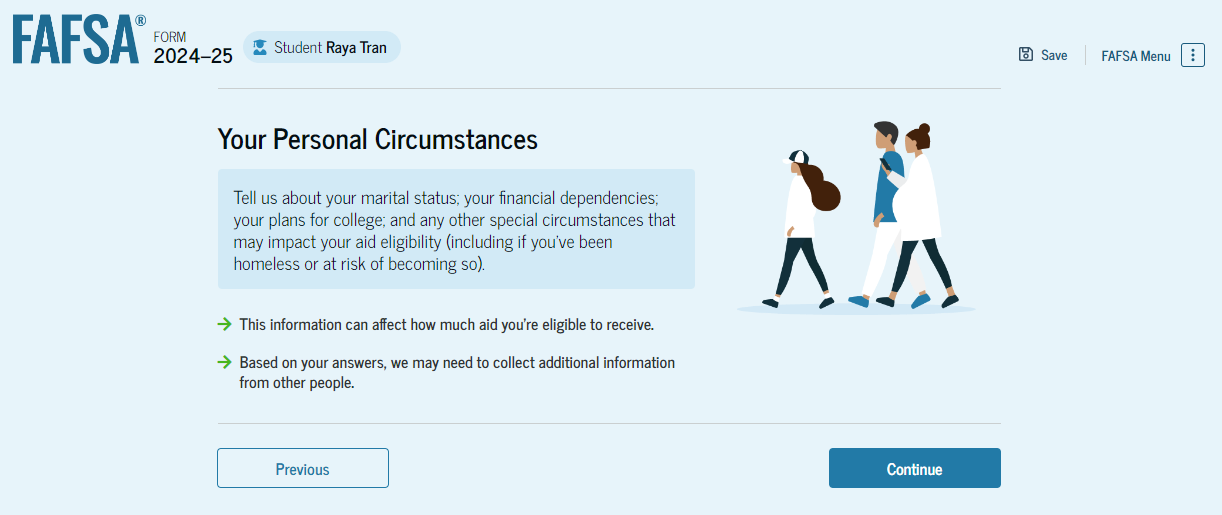 Marital status
College or career school plans
Student personal circumstances
Homeless
Unusual circumstances
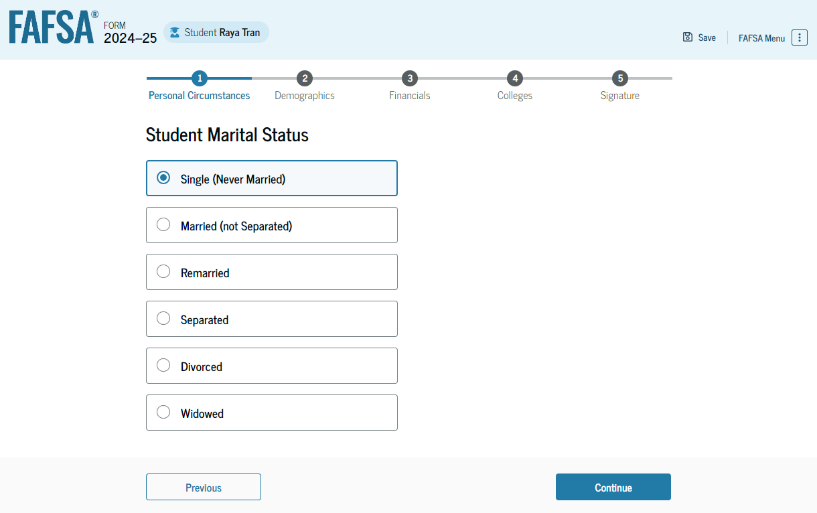 20
© Mapping Your Future 2024
[Speaker Notes: Pregnant— “now and between” –Basically the child needs to be born by the date the FAFSA is completed and the student expects to continue to provide more than half of the support.]
Student’s college or career plans
21
© Mapping Your Future 2024
Student’s personal circumstances
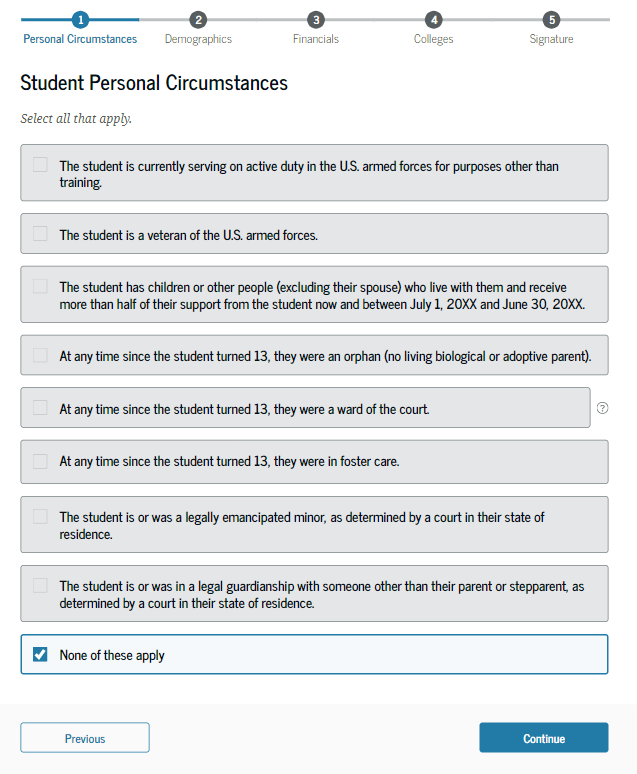 24 years of age
Married
Master’s or doctorate program
Active-duty military
Veteran of the U.S. Armed Forces
Have children
Have dependents
Orphan, foster care or ward of the court
Emancipated minor
Legal guardianship
Homeless or self-supporting and at risk of being homeless
22
© Mapping Your Future 2024
Other circumstances
Unaccompanied
Not in the physical custody of a parent
Homeless
Lacking fixed, regular, and adequate housing
Youth
23 years of age or younger
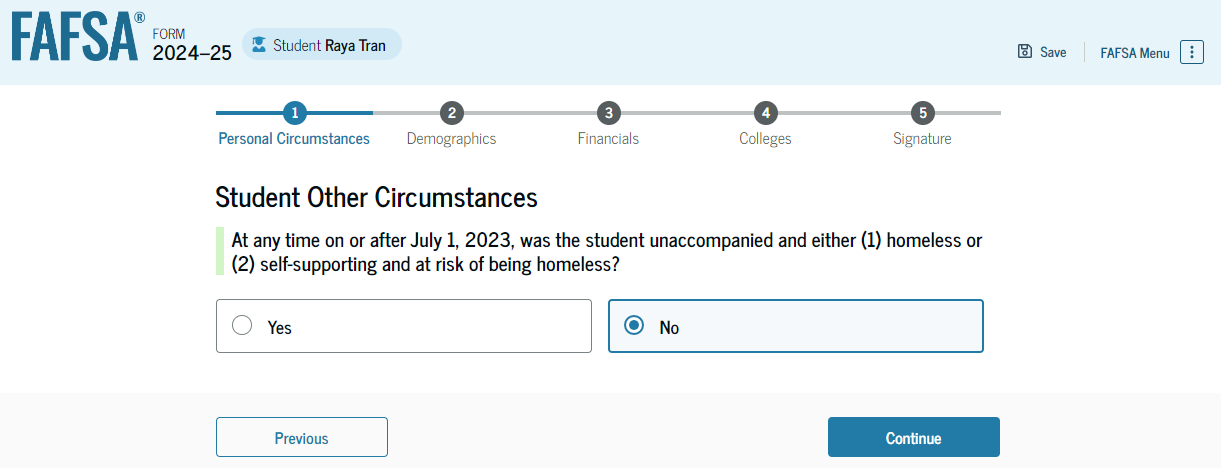 23
© Mapping Your Future 2024
[Speaker Notes: Unaccompanied homeless youth status can be determined by:
School district liaison
Director or designee of a HUD-funded shelter
Director or designee of a RHYA-funded shelter
Financial aid administrator

Determination required every year]
Unusual circumstances
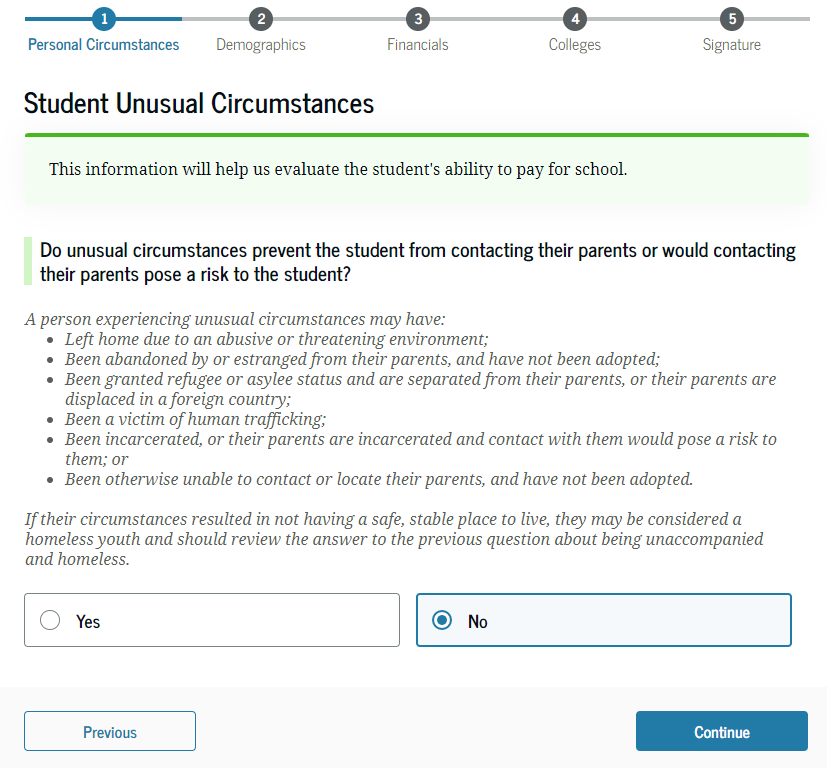 Left home due to abusive or threatening environment
Been abandoned or estranged from parents, and have not been adopted
Been granted refugee or asylee status and are separated from parents
Been a victim of human trafficking
Been incarcerated, or parents are incarcerated and pose a risk to them
Been otherwise unable to contact or locate their parents, and have not been adopted
24
© Mapping Your Future 2024
[Speaker Notes: Skip logic
The dependency questions listed on this slide are key to the FAFSA process, as the answers help determine whether the student is considered a dependent or an independent student. 
Examples of the questions include:
Were you born before 1/1/1996? 
Are you married?
Will you be working on a graduate or professional degree in the 2018-19 academic year?
Do you have a child (or other individual) for whom you provide more than half of their support?
Are you a veteran or are you currently serving in the US Armed Forces?
At any time since you were 13, were both your parents deceased, were you in foster care, or were you a dependent or ward of the court?
Are you or were you an emancipated minor?
Are you or were you in a legal guardianship?
On or after 7/1/18, were you homeless or were you self-supporting and at risk of being homeless?

On the next slide, we are going to go into more detail about the topic of unaccompanied homeless youth.]
Determining the parent(s) for FAFSA purposes
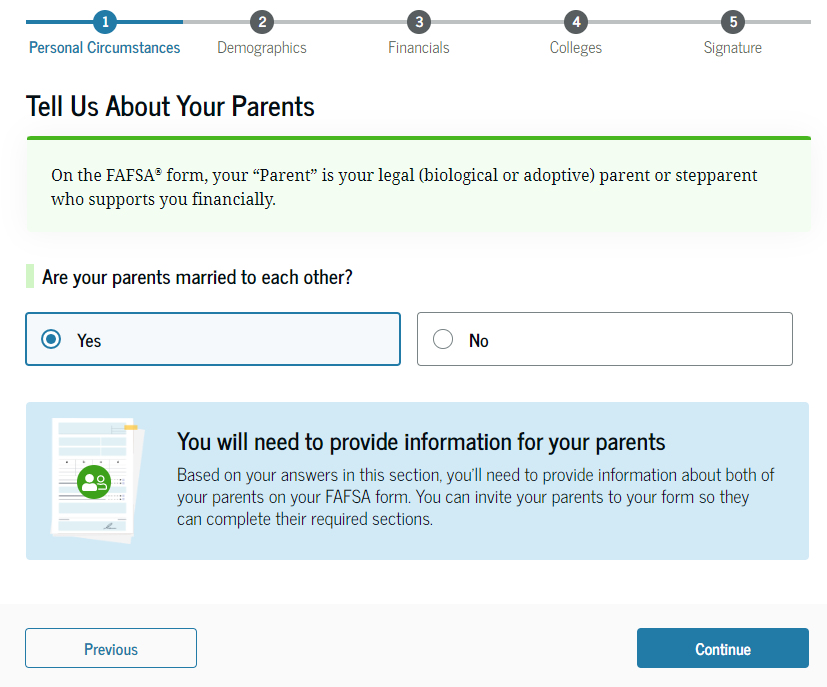 Parent wizard to help determine the parent
Guidance has changed, now look at who provides more financial support
Look at who has the most income and assets if provided equal support
Student invites the parent through the FAFSA by entering parent’s name, date of birth, social security number and e-mail address
The second parent may be invited to contribute later, especially if the parents did not file joint taxes.
25
© Mapping Your Future 2024
Invite parents to FAFSA form
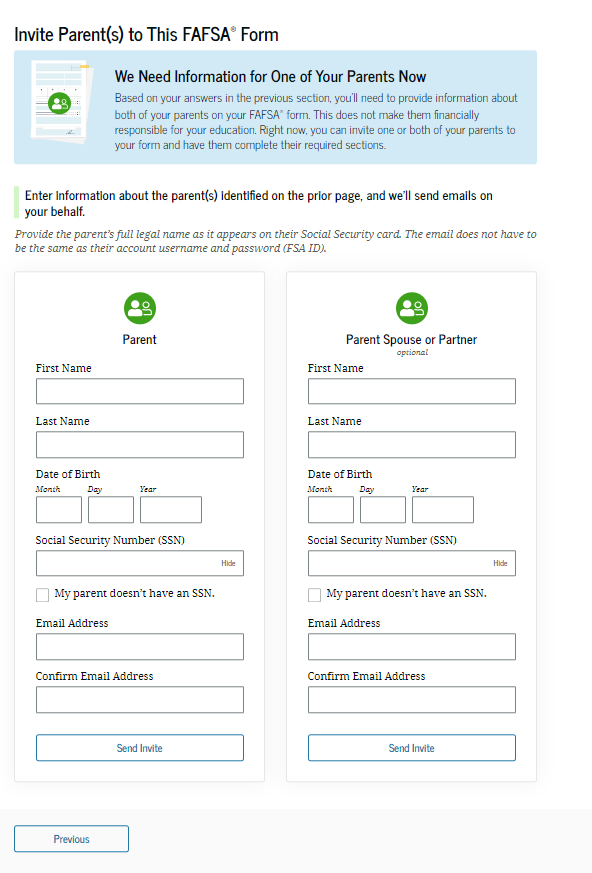 Student enters parent information to send them an invite to contribute to the FAFSA
26
© Mapping Your Future 2024
Student demographics
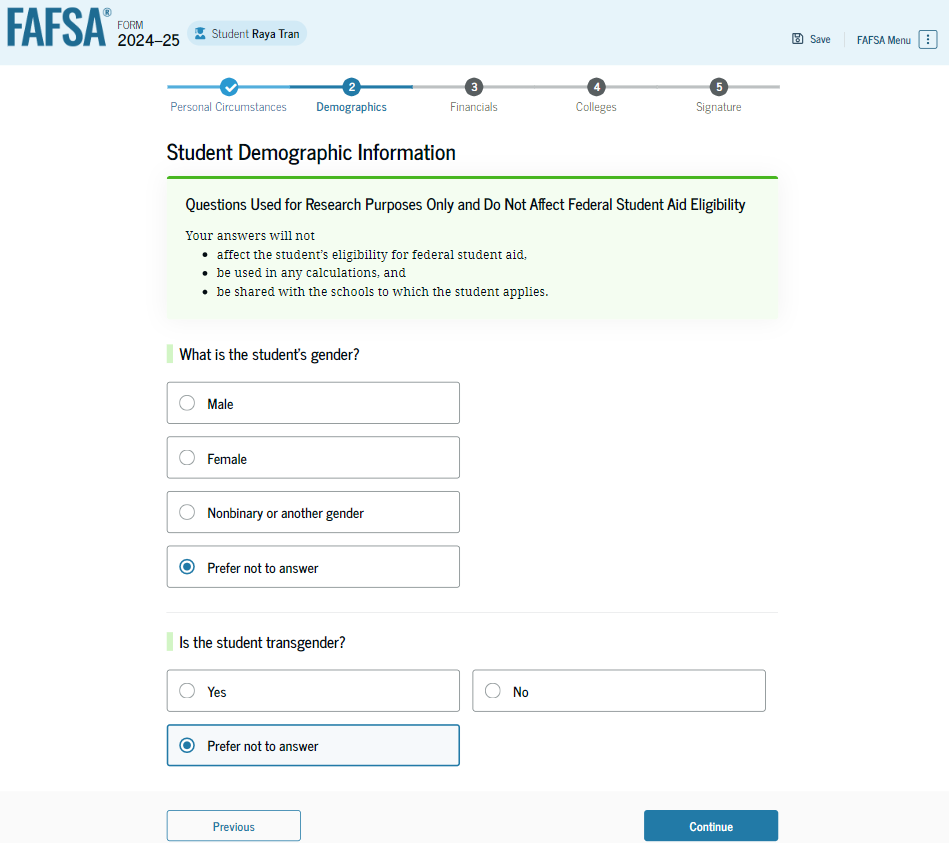 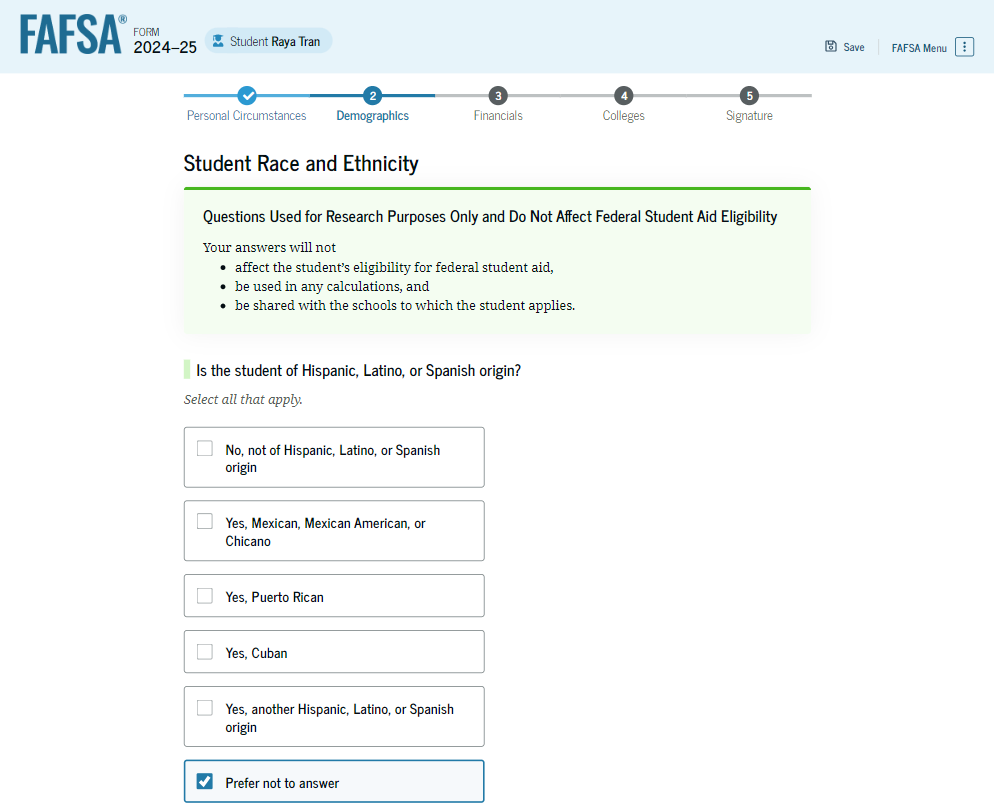 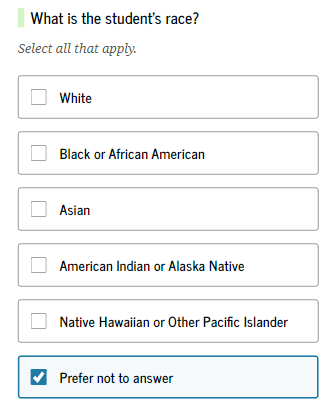 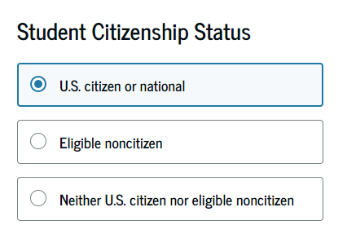 27
© Mapping Your Future 2024
Parent’s education status
To identify possible first-generation college students
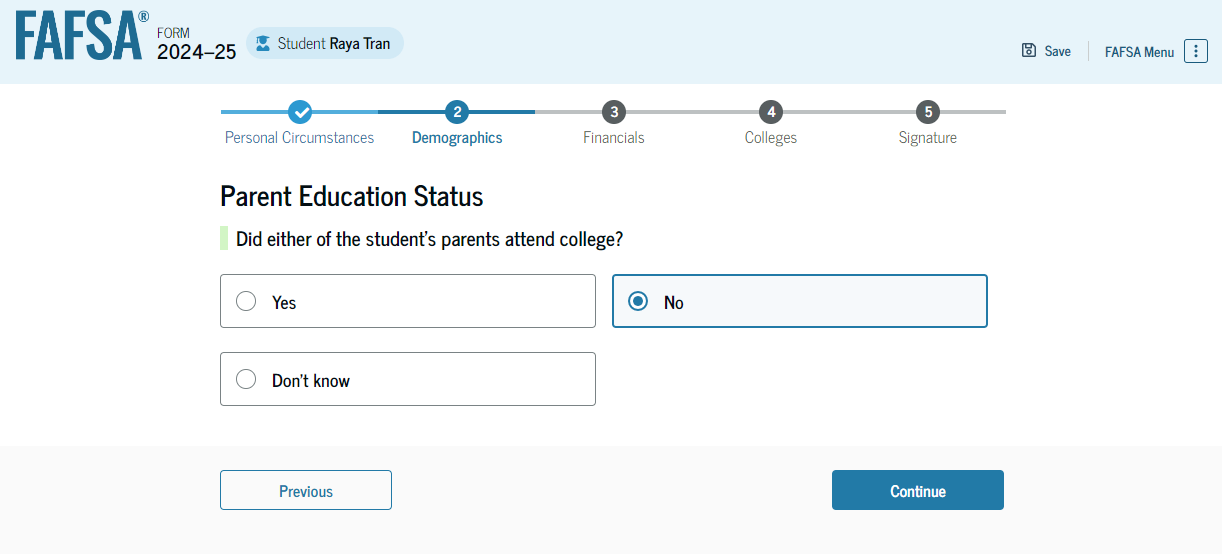 28
© Mapping Your Future 2024
Parent killed in line of duty
29
© Mapping Your Future 2024
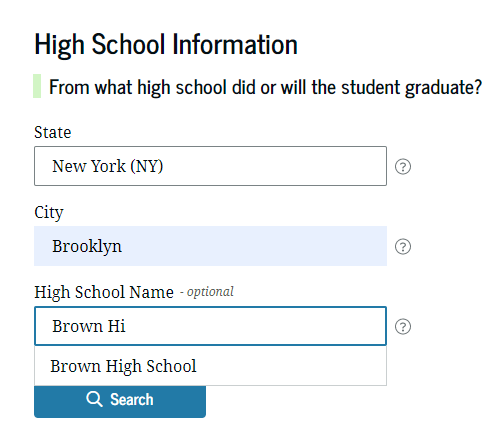 High school information
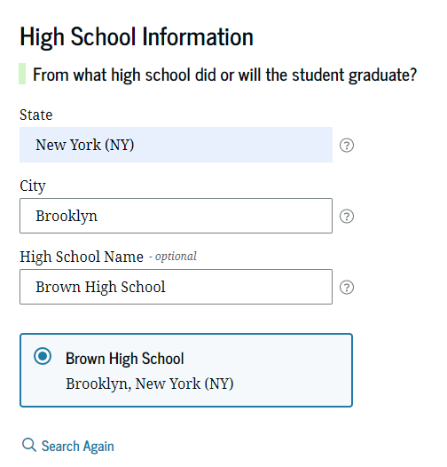 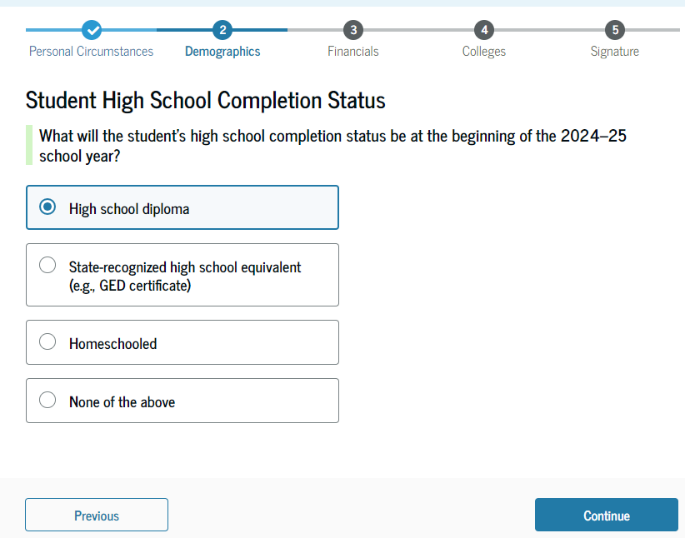 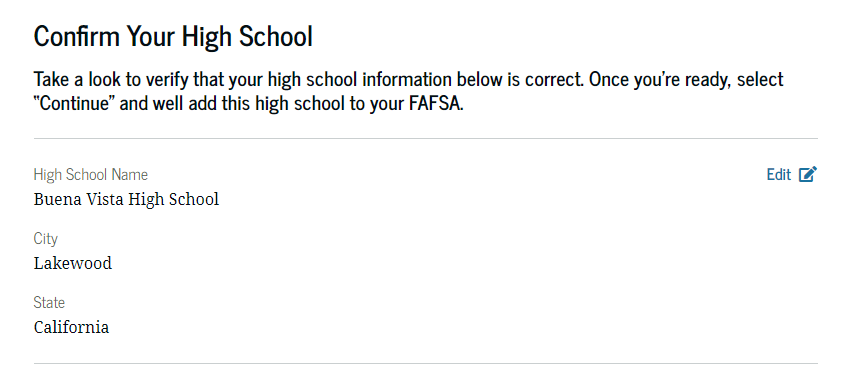 30
© Mapping Your Future 2024
Student financial information
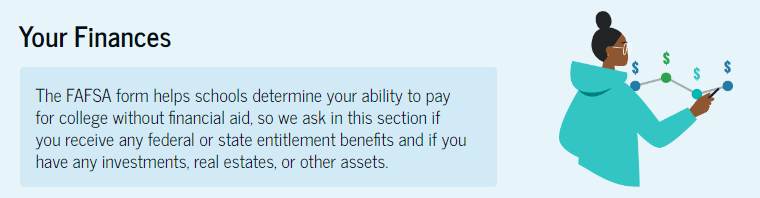 Once approval is granted, financial data is being transmitted behind the scenes
If the Direct Data Exchange (DDX) is not available to pull the tax information, a manual response to tax-related questions will be required.
Once the DDX is available again, the FAFSA will be re-run and the student’s eligibility may change
Information transferred through the DDX will not display
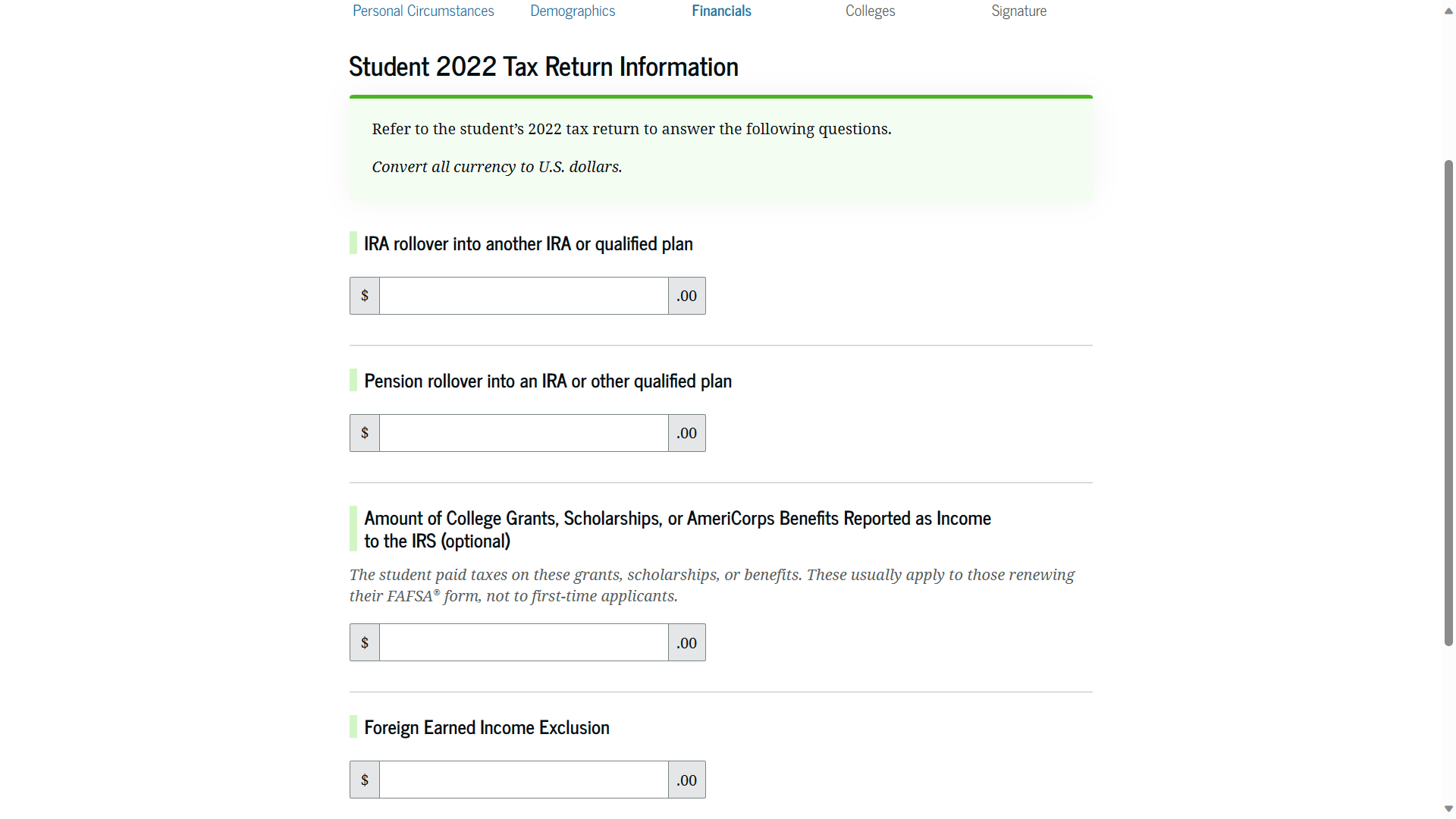 31
© Mapping Your Future 2024
Student asset information
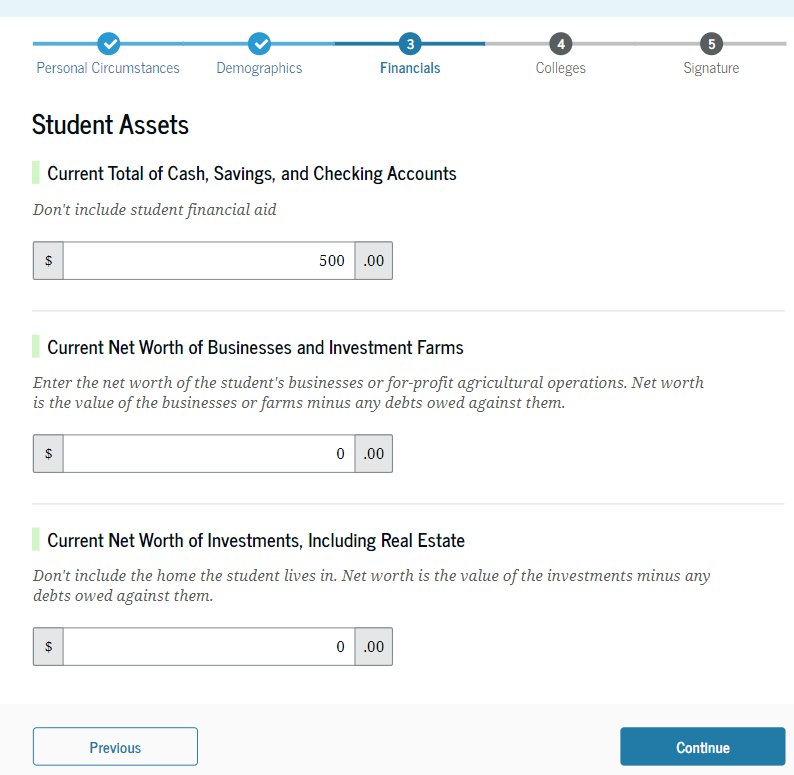 If the student starts the FAFSA, they will be asked the asset questions
If the parent starts the FAFSA and their adjusted gross income is less than $60,000, the asset information will not be asked
32
© Mapping Your Future 2024
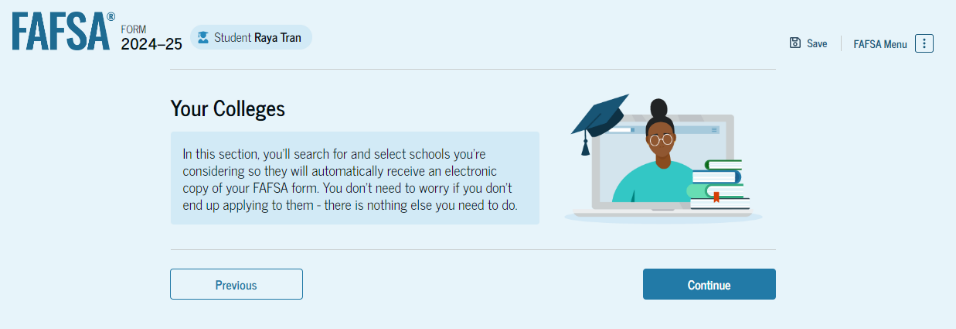 Select colleges
Select up to 20 schools to receive FAFSA information
Use Search or enter school’s Title IV code
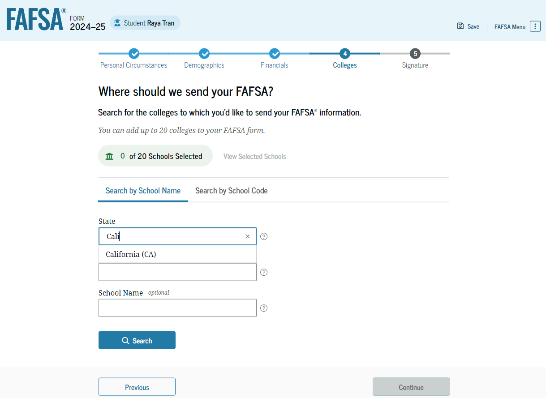 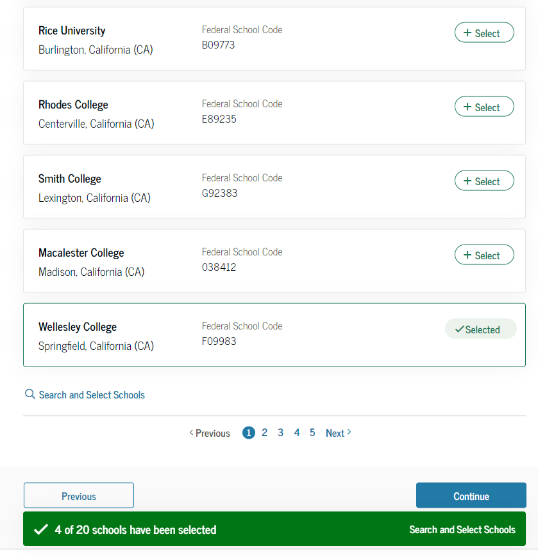 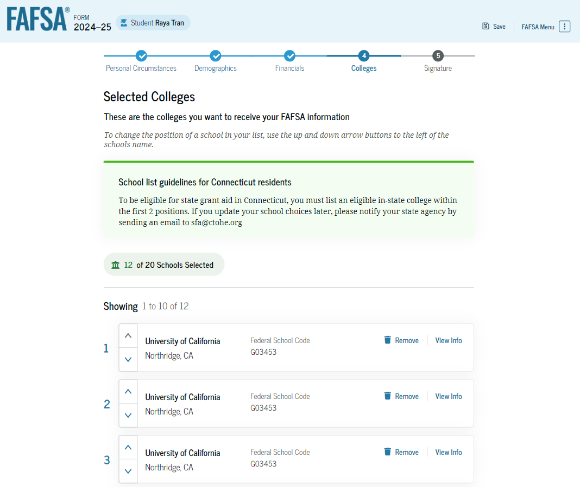 33
33
© Mapping Your Future 2024
Student review page
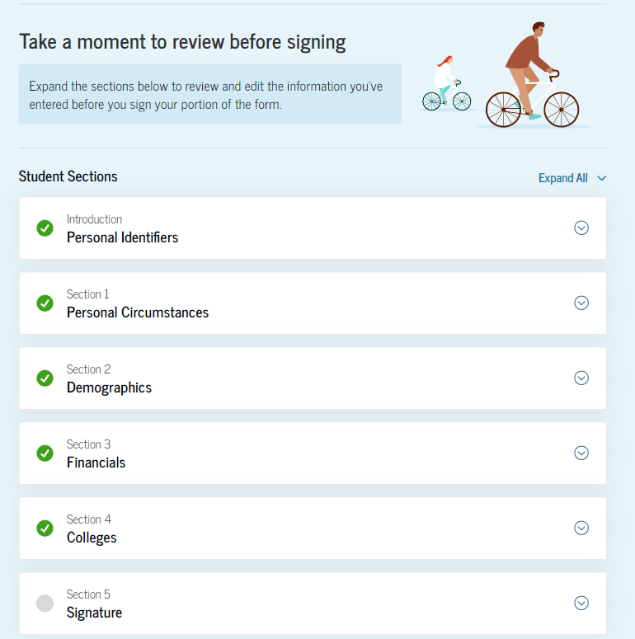 Will list who was invited to contribute
Review information and make corrections, if needed
Can see status of parent contributors
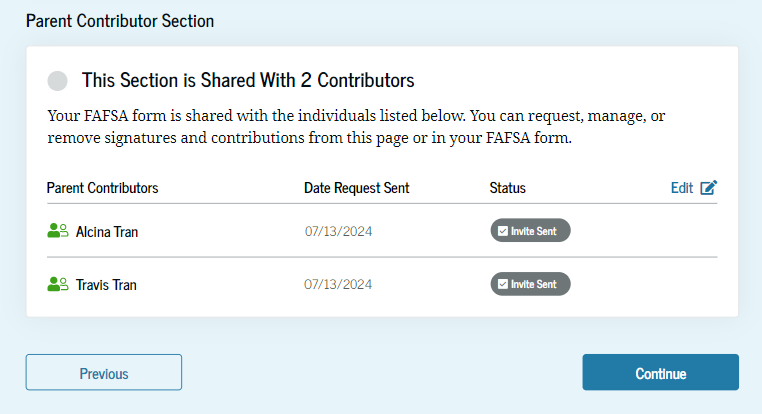 34
34
© Mapping Your Future 2024
Dependent student signature
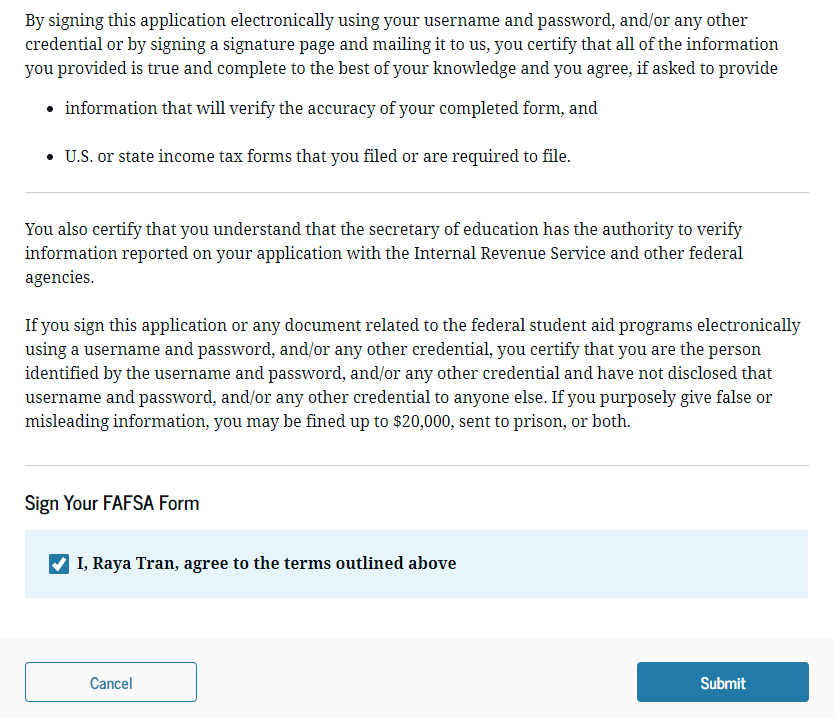 35
© Mapping Your Future 2024
Student section complete
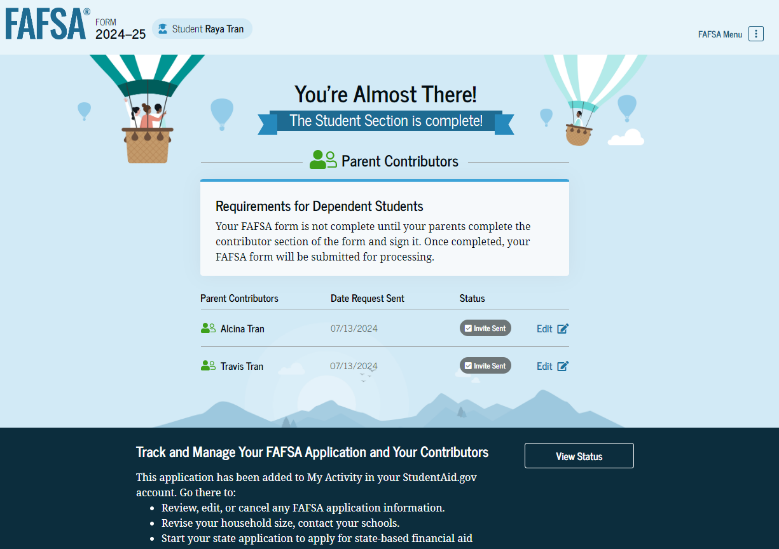 36
© Mapping Your Future 2024
Parent e-mail
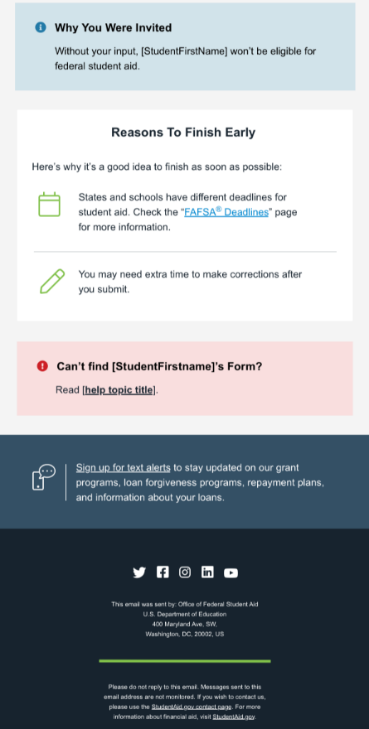 Parent is invited by e-mail to log in to StudentAid.gov to contribute to the student’s FAFSA.
37
© Mapping Your Future 2024
Parent log in
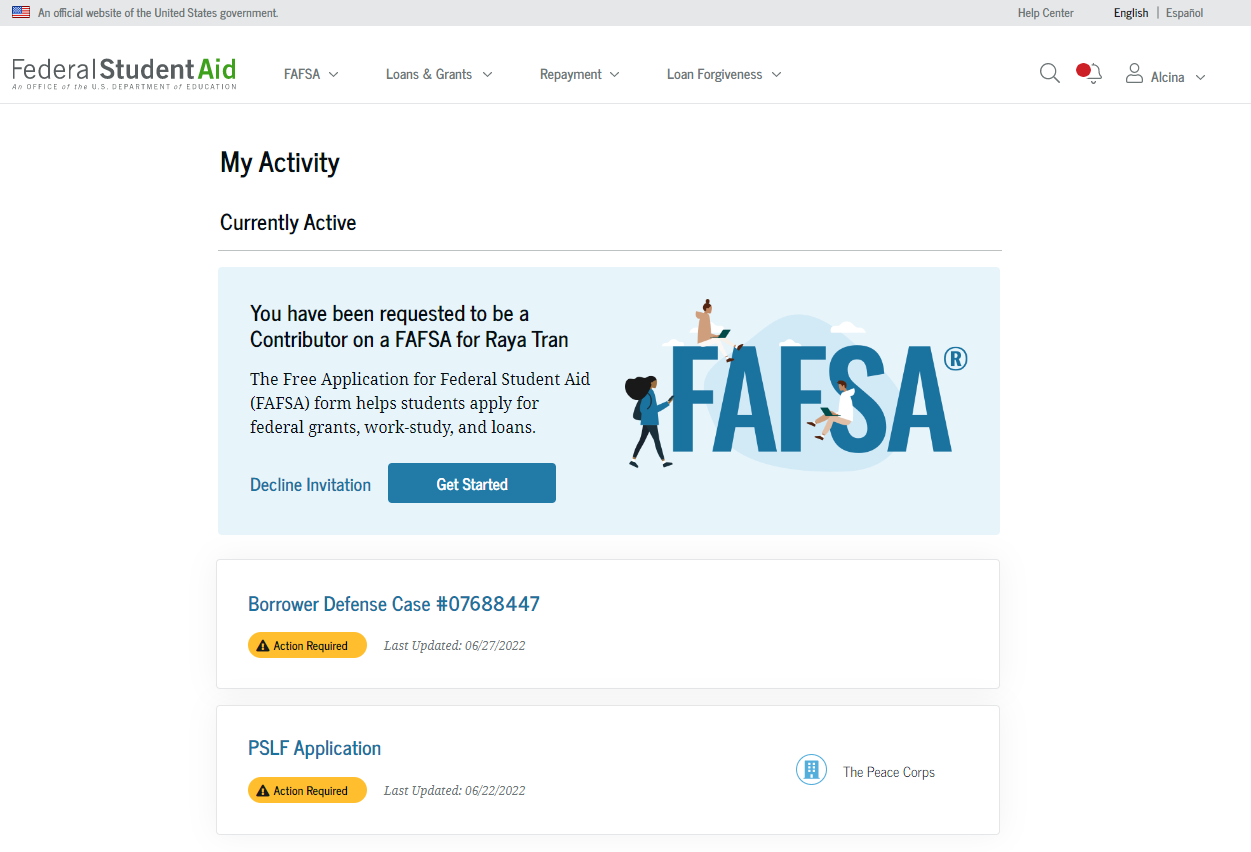 38
© Mapping Your Future 2024
Parent contributing to the student’s FAFSA
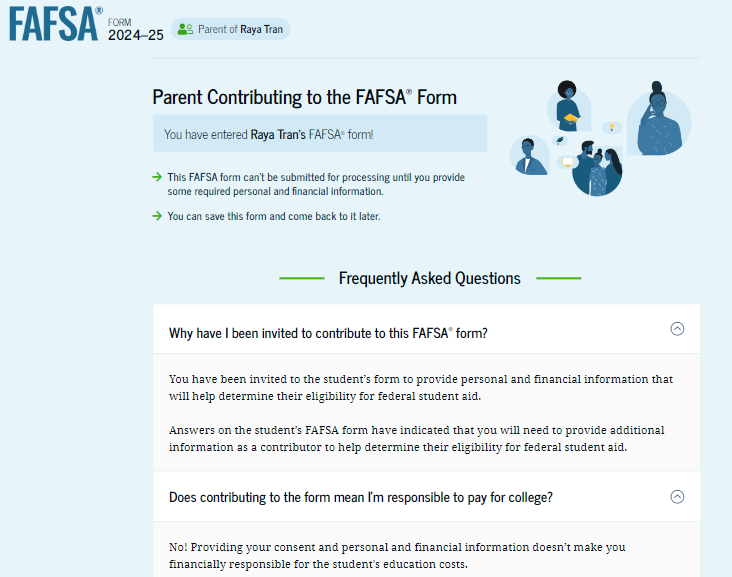 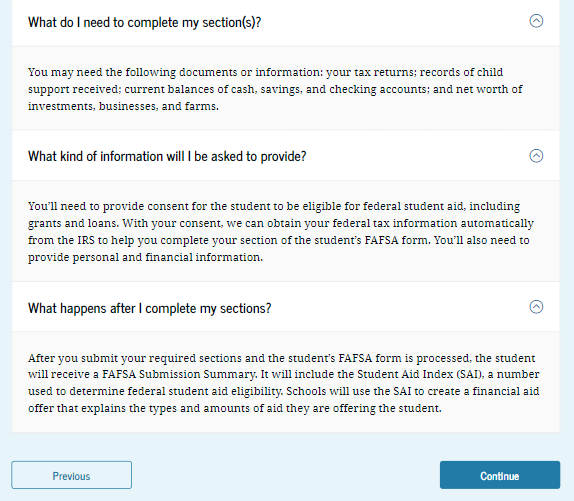 39
© Mapping Your Future 2024
Parent’s onboarding
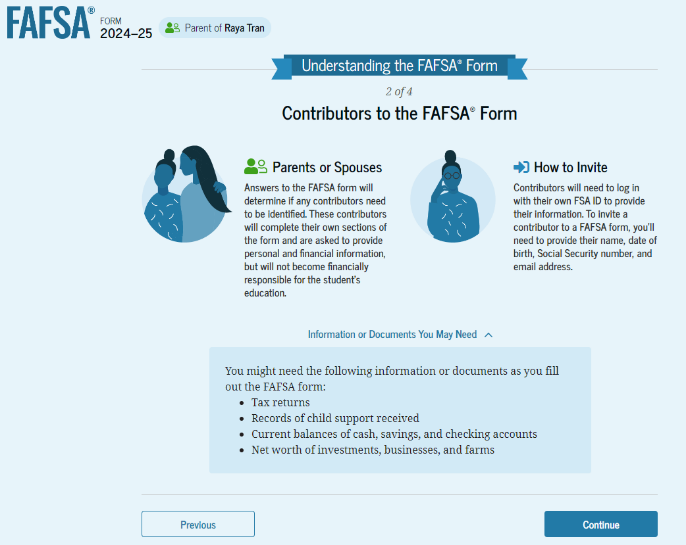 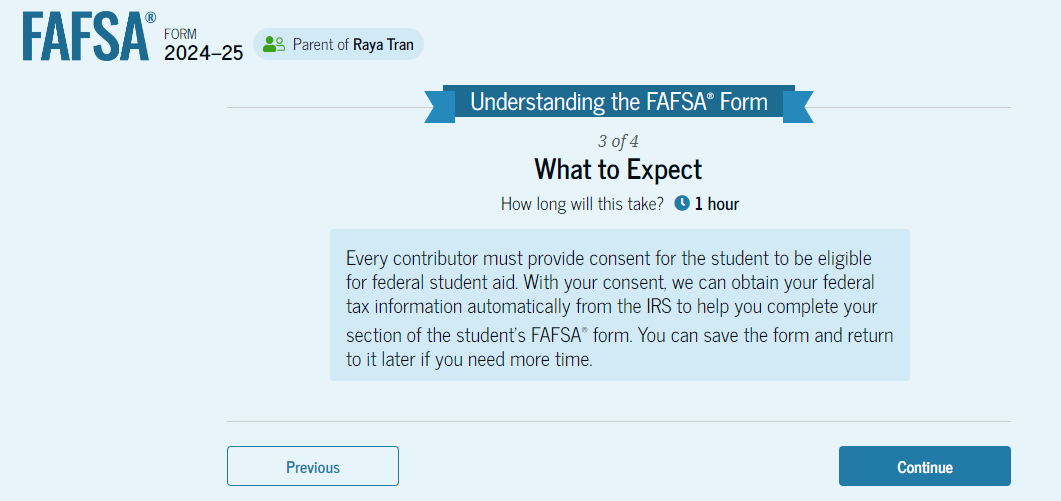 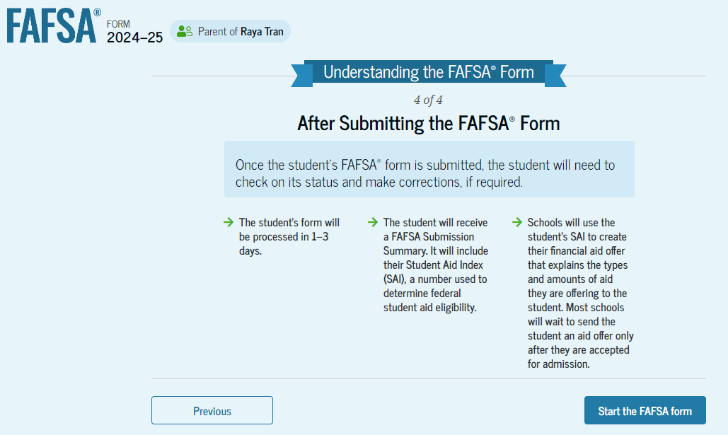 40
© Mapping Your Future 2024
Parent identification information
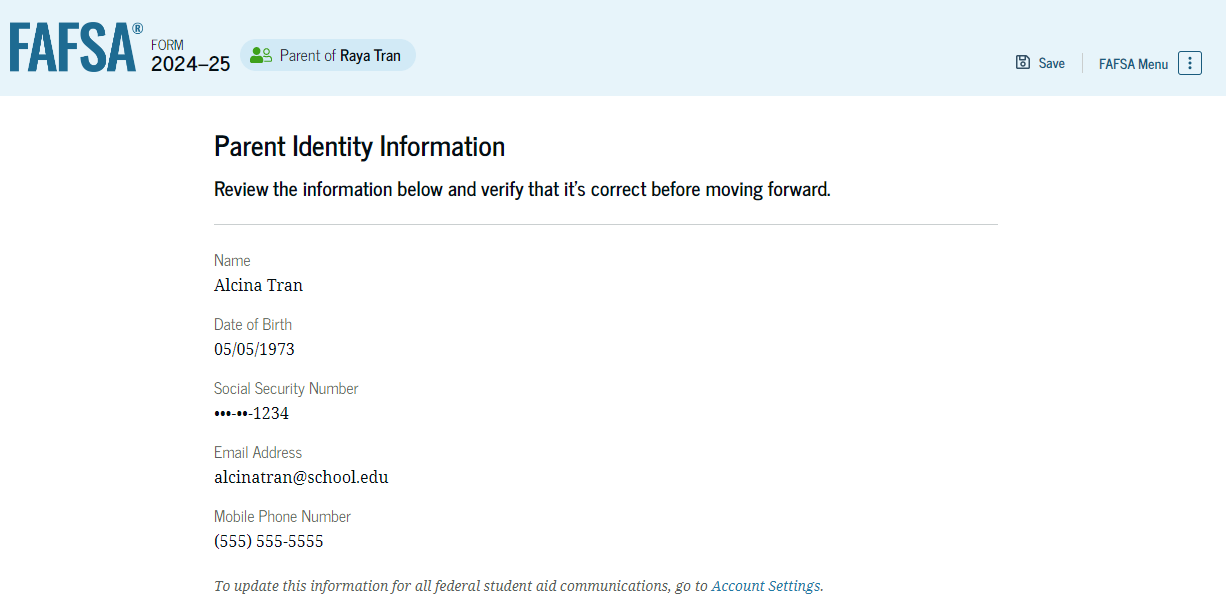 Same process as for the student, can’t change name, date of birth, Social Security number or e-mail address	
Go to Account Settings on StudentAid.gov if e-mail address or phone number is incorrect
Can change mailing address
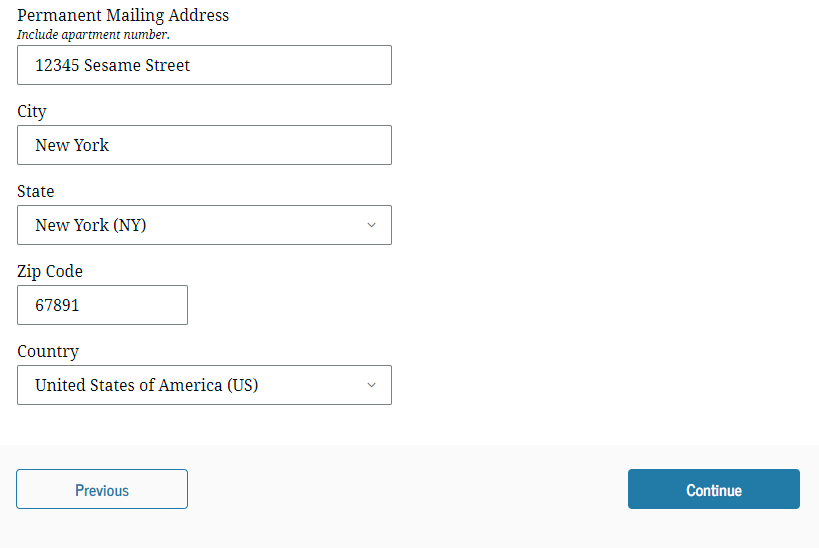 41
© Mapping Your Future 2024
Parent approval screen
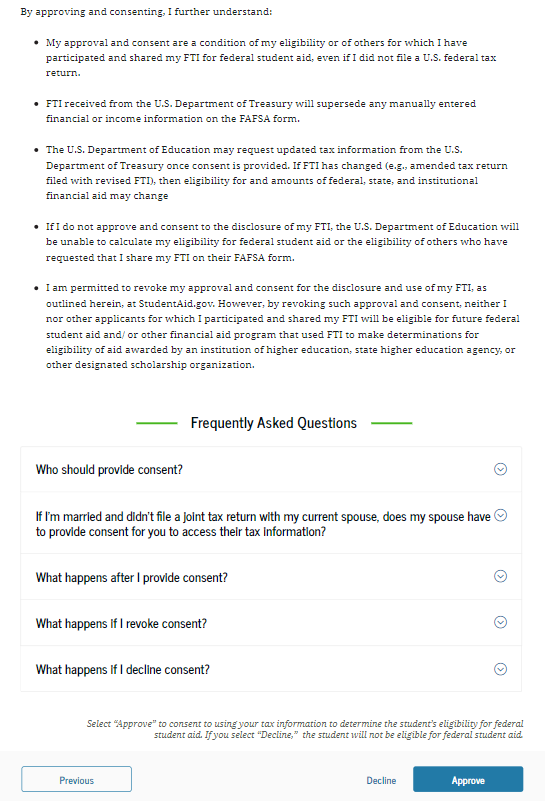 42
© Mapping Your Future 2024
Parent demographics
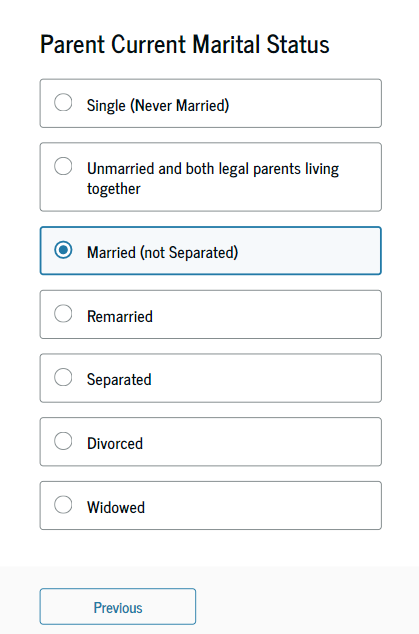 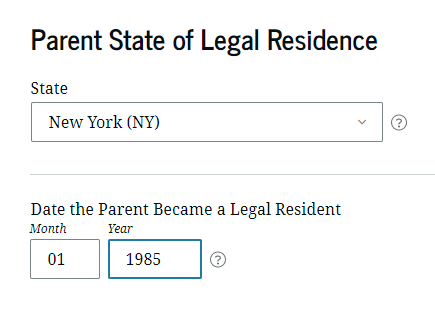 43
© Mapping Your Future 2024
Parent financial information
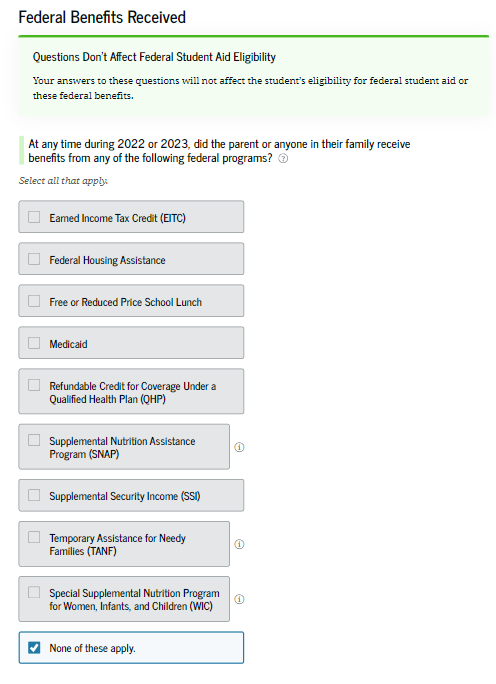 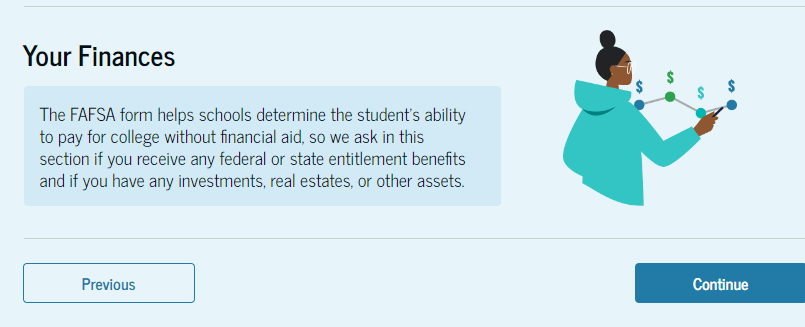 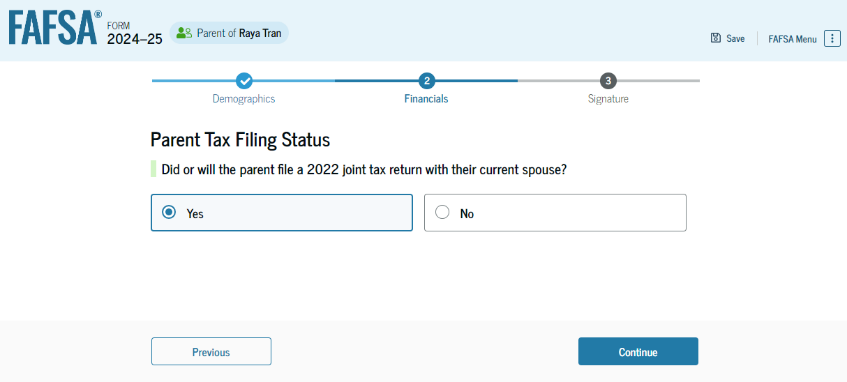 44
© Mapping Your Future 2024
Students with undocumented parents
Parents must still report information on the FAFSA
Can get an FSA ID, even if don’t have a Social Security number
Will be authenticated against the credit bureau instead of the Social Security Administration
Provide income earned from work instead of tax information
45
© Mapping Your Future 2024
Family size
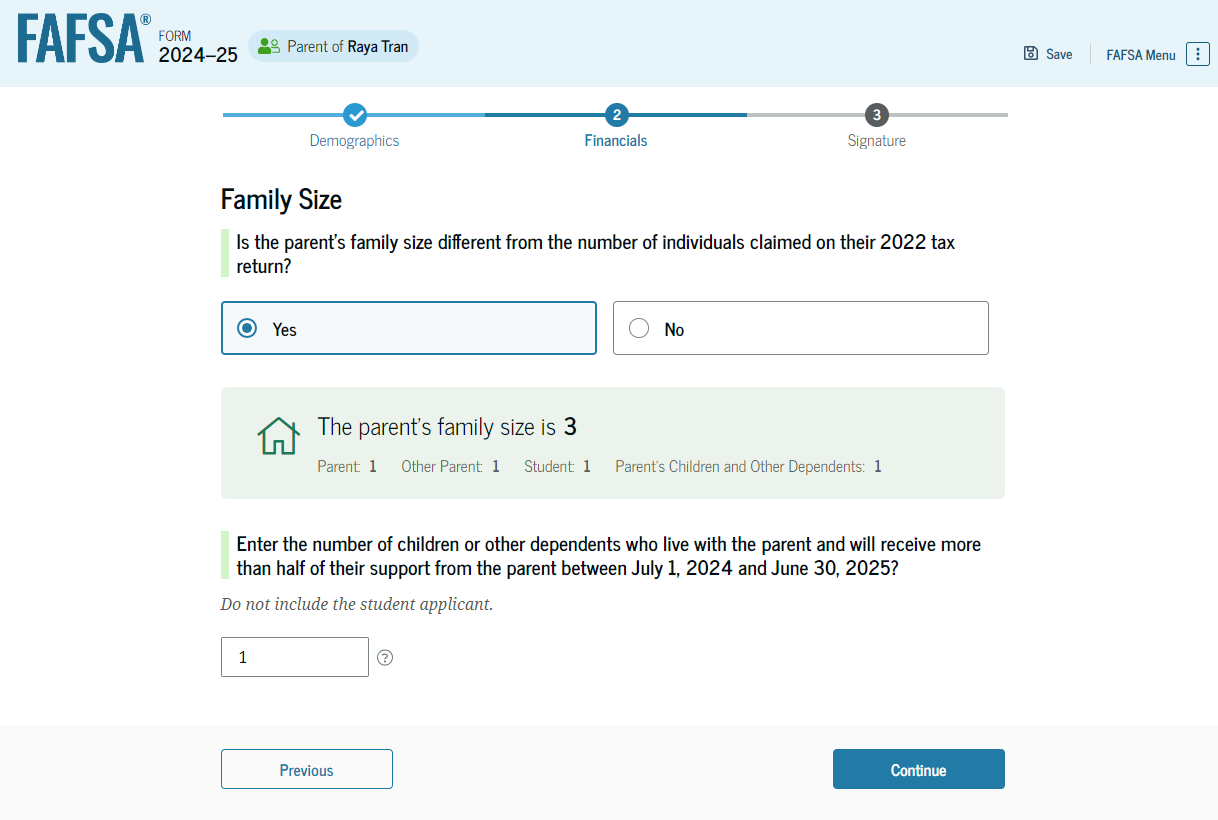 Can report if the number of dependents is different than the number of individuals claimed on 2022 tax return
46
© Mapping Your Future 2024
Who is included in the number in college? Dependent student
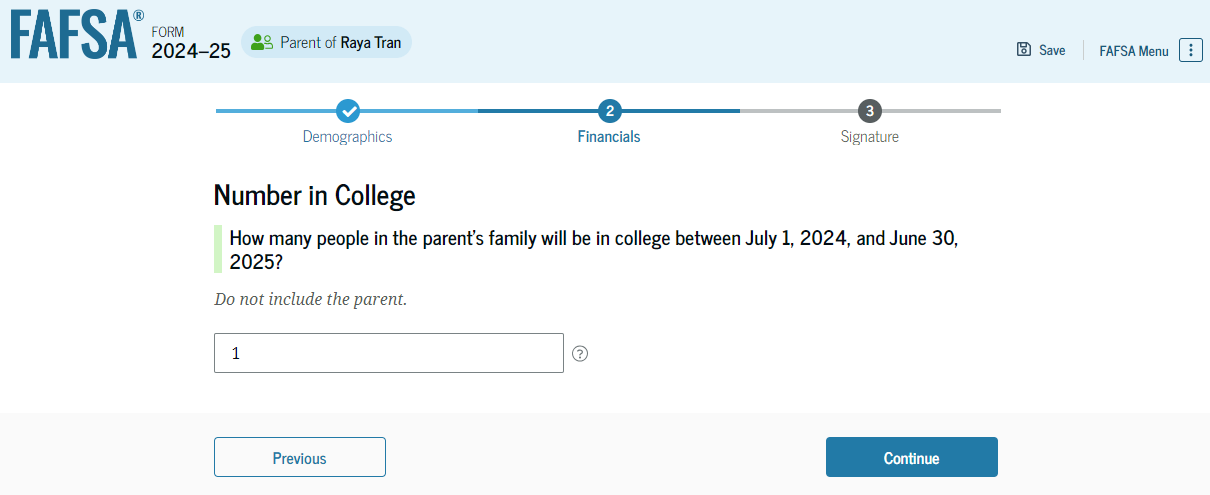 Student
NOT the parent(s)
Others attending at least half time in an approved program during 2024-25 that leads to a degree or certificate at a postsecondary school eligible to participate in any of the federal student aid programs
Does not factor into need analysis calculation
47
© Mapping Your Future 2024
Tax return information
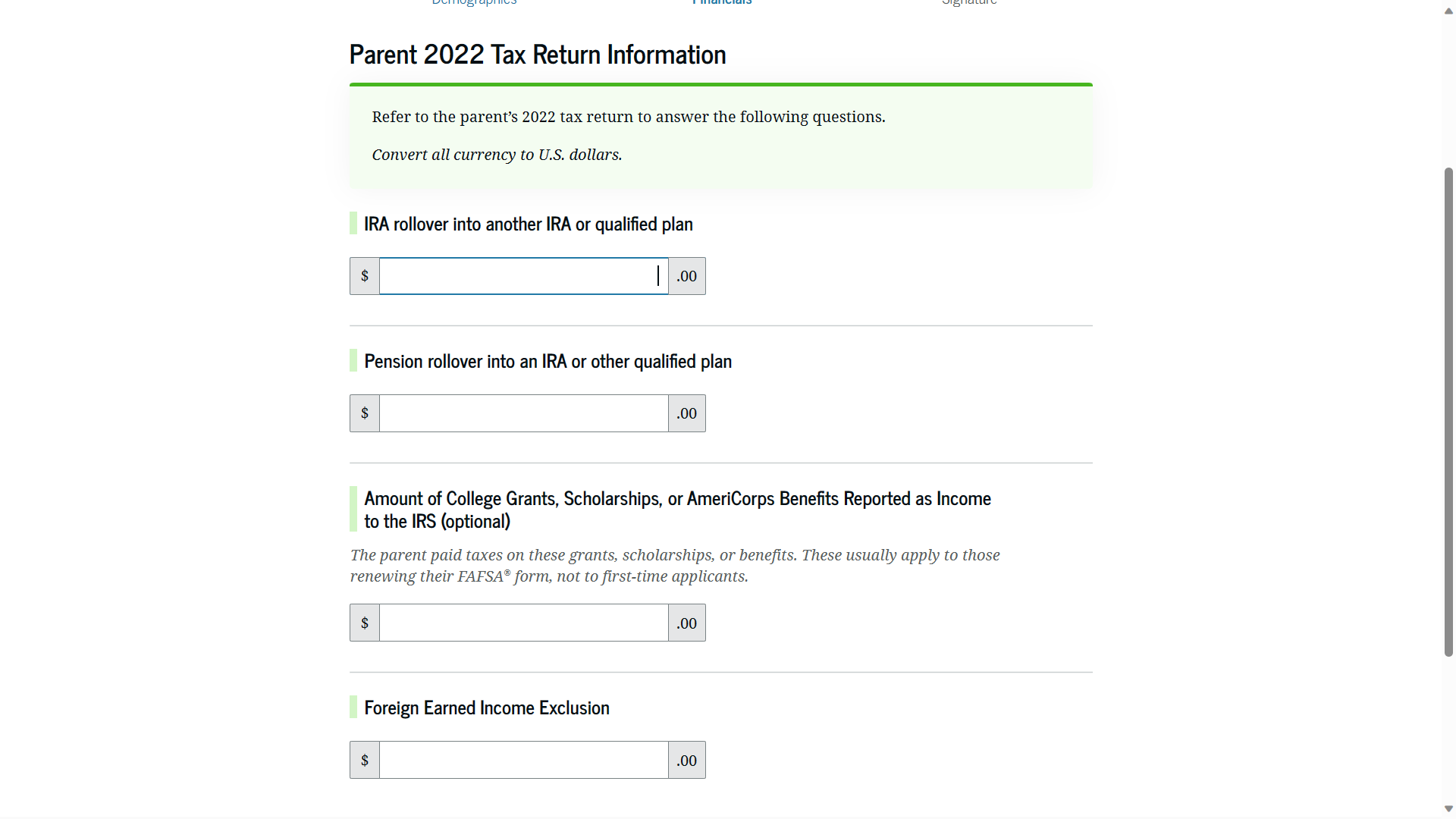 Income tax information will be pulled through the Direct Data Exchange (DDX)
48
© Mapping Your Future 2024
Asset questions
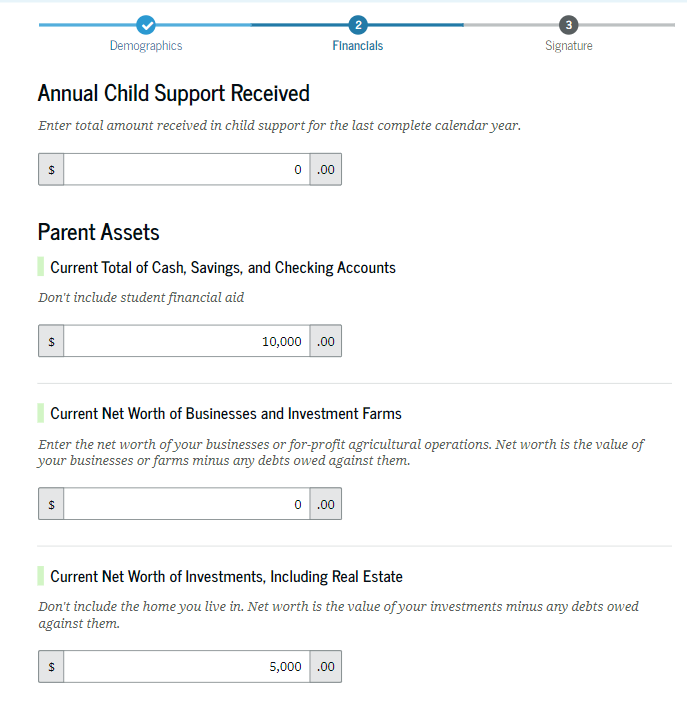 Annual child support received
Cash, savings, and checking accounts
Businesses and investment farms
Investments, including real estate (not parents’ home)
49
© Mapping Your Future 2024
[Speaker Notes: What is the net worth of your parents’ investments?
This is question 91 on the paper FAFSA.
The net worth of your parents’ current investments is the amount left over after deducting the debt from the value of each investment.
For example: Your parents own an investment property valued at $100,000; however, $75,000 in debt is owed on the property. The net worth of the investment is $25,000 ($100,000-$75,000 = $25,000).
If your parents own multiple investments, total the net worth amounts and report them as a lump sum.
For example: Your parents own two investment properties.
The first investment property is valued at $100,000. The debt that is owed on the property is $110,000.
To calculate the net worth, perform the following calculation:
(Value of Property) minus (Debt Owed on Property) = net worth
$100,000 – $110,000 = -$10,000
The net worth of this first investment property is considered $0, not negative value of $10,000.
The second investment property is valued at $200,000. The debt that is owed on the property is $100,000.
(Value of Property) minus (Debt Owed on Property) = net worth
$200,000 – $100,000 = $100,000
The net worth of this second investment property is $100,000.
If the net worth of the first investment property is $0 and the net worth of the second investment property is $100,000, then the amount to be reported for both properties is $100,000.
If your parents’ net worth as of the day you submit your Free Application for Federal Student Aid (FAFSA) is:
Net worth valueEnterTen million or more9999999Zero or less than zero0Round to the nearest dollar and do not include commas or decimal points.
Investments include real estate (do not include the home in which your parents live), rental property (includes a unit within a family home that has its own entrance, kitchen, and bath rented to someone other than a family member), trust funds, UGMA and UTMA accounts, money market funds, mutual funds, certificates of deposit, stocks, stock options, bonds, other securities, installment and land sale contracts (including mortgages held), commodities, etc.
Note: UGMA and UTMA accounts are considered assets of the student and must be reported as an asset of the student on the FAFSA, regardless of the student's dependency status. Do not include UGMA and UTMA accounts for which your parents are the custodian but not the owner.
Investments also include qualified educational benefits or education savings accounts such as Coverdell savings accounts, 529 college savings plans and the refund value of 529 prepaid tuition plans.
Note: Students who must report parental information on this form should report all qualified educational benefits or education savings accounts owned by the parents and / or the dependent student as part of the parental assets.
Investments do not include the home in which your parents live; cash, savings and checking accounts; the value of life insurance and retirement plans (401[k] plans, pension funds, annuities, noneducation IRAs, Keogh plans, etc.).
Investment value means the current balance or market value of these investments as of the day you submit your FAFSA. Investment debt means only those debts that are related to the investments.
For more information about reporting investments, call the Federal Student Aid Information Center 1-800-4-FED-AID (1-800-433-3243).]
Determining the value of assets
50
© Mapping Your Future 2024
Other parent information
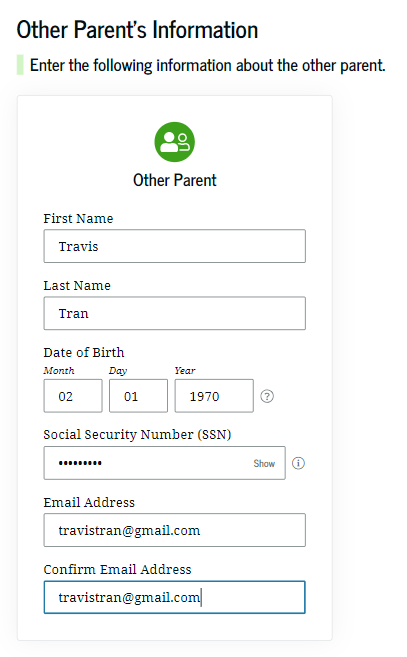 Could be a biological or adoptive parent or step-parent
51
© Mapping Your Future 2024
Parent review page
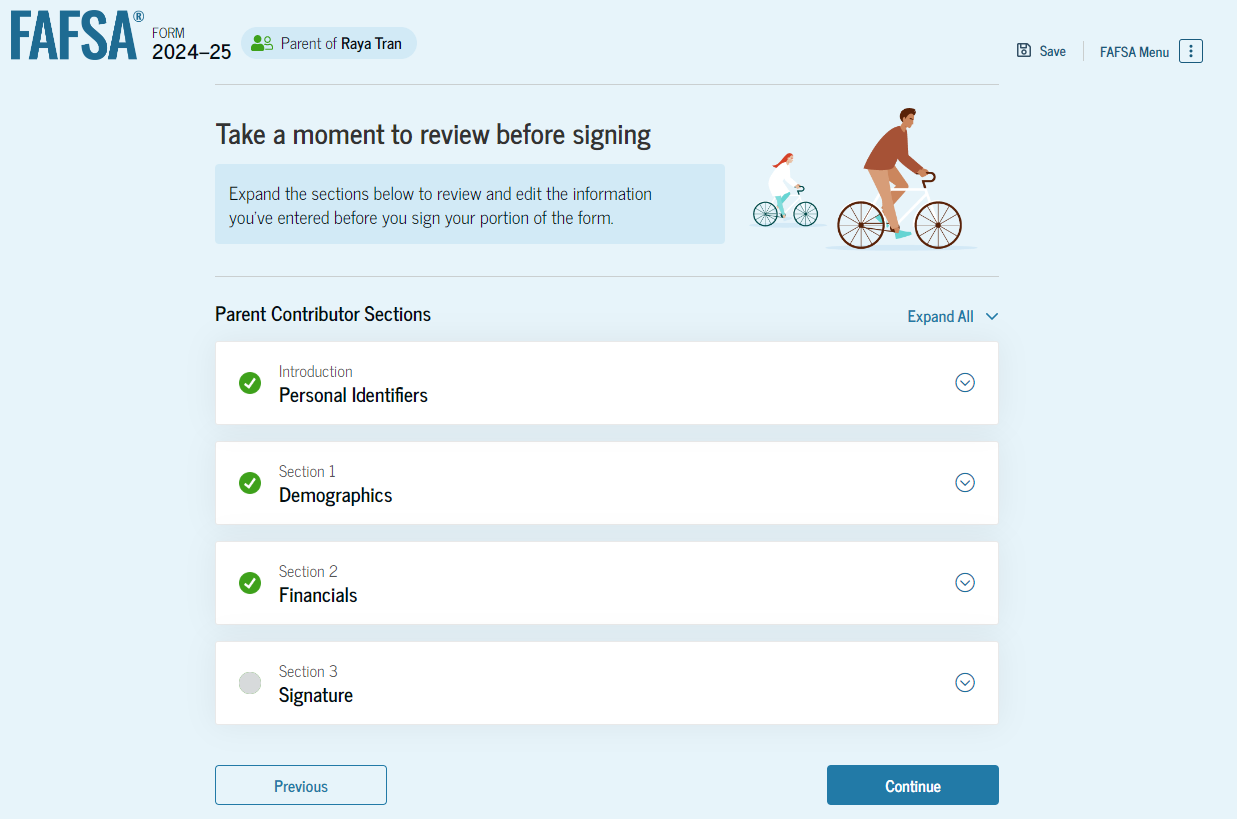 52
52
© Mapping Your Future 2024
Parent signature and abbreviated confirmation page
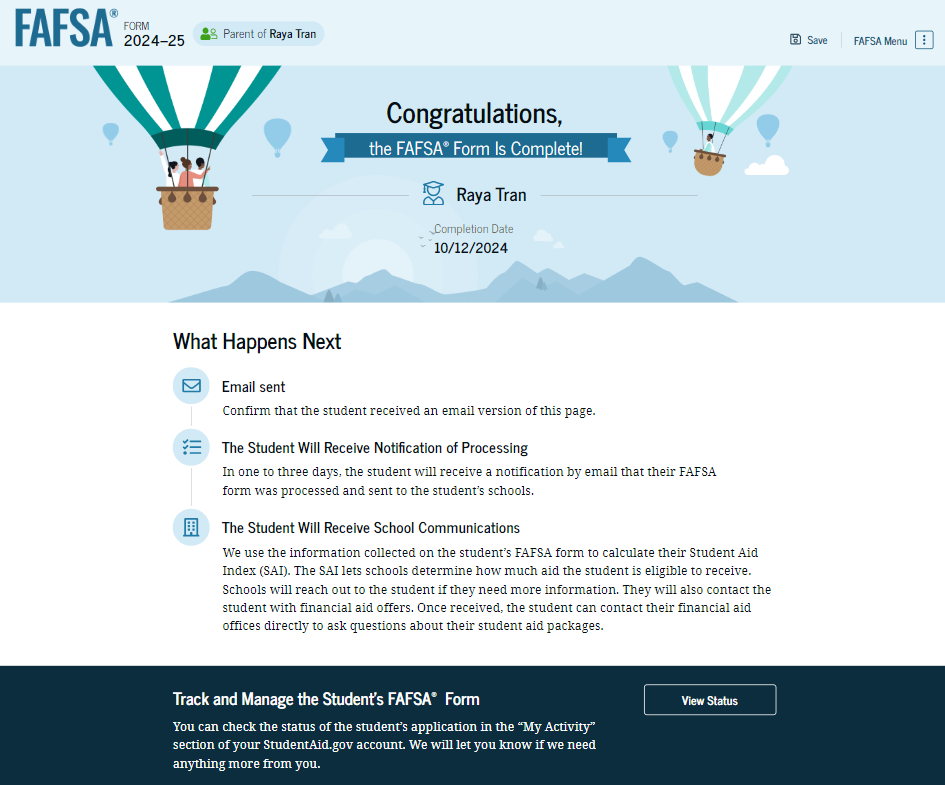 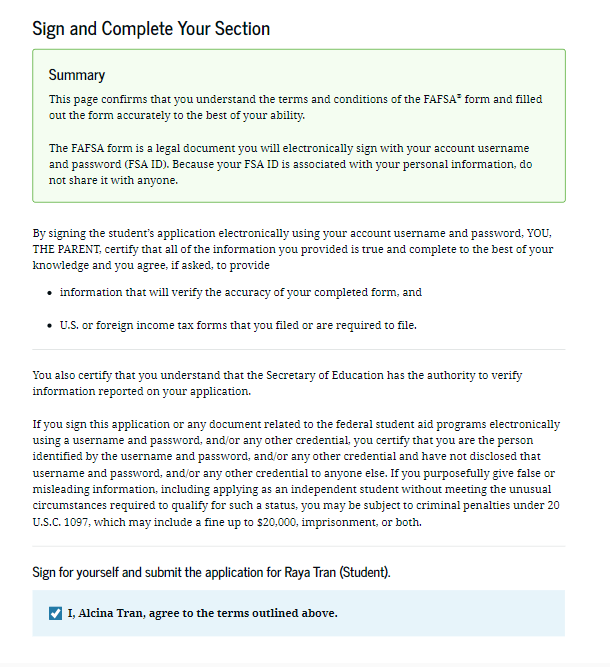 53
© Mapping Your Future 2024
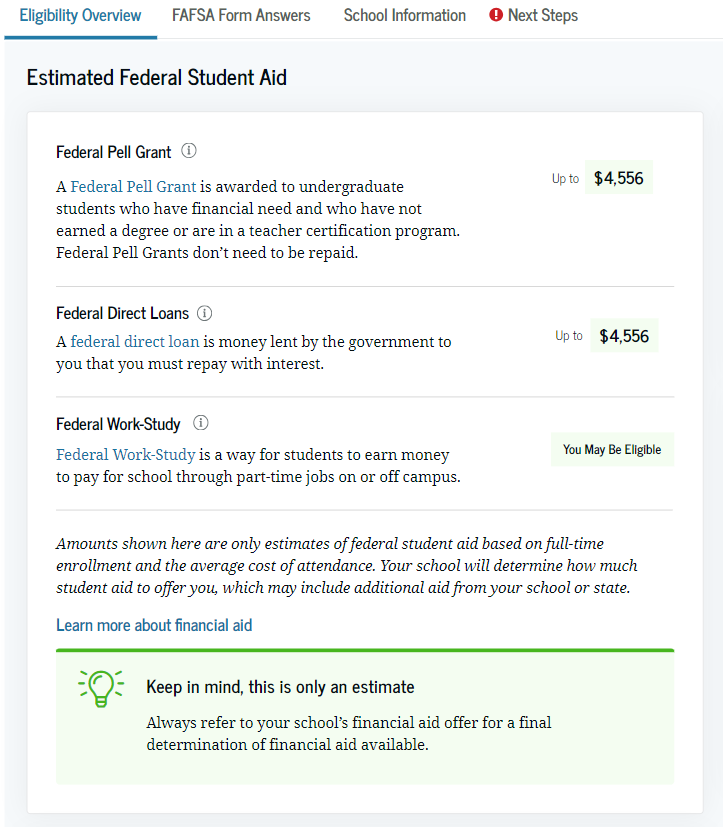 FAFSA Submission summary
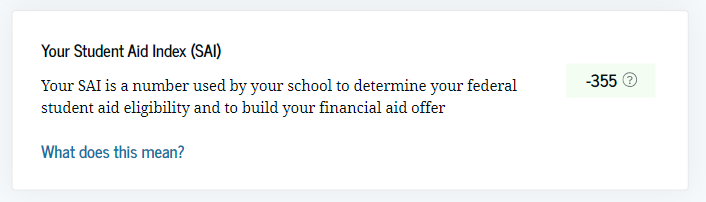 54
© Mapping Your Future 2024
FAFSA help options
Questions and answers at the beginning
Help “bubbles” on each FAFSA question
Federal Student Aid Information Center800-433-3243Monday-Friday – 7 a.m.-9 p.m. CentralSaturday – 10 a.m.-4 p.m. Central
Mapping Your Future800-374-4072feedback@mappingyourfuture.orgMonday-Friday – 8 a.m.-5 p.m. Central
55
© Mapping Your Future 2024
Student Aid Index (SAI)
The amount a family can reasonably be expected to contribute
Calculated using data from the FAFSA and federal formula
May be a negative number
Two components
Parent contribution
Student contribution
Stays the same regardless of college
56
© Mapping Your Future 2024
Financial aid calculation
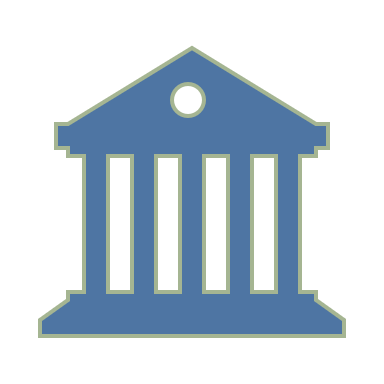 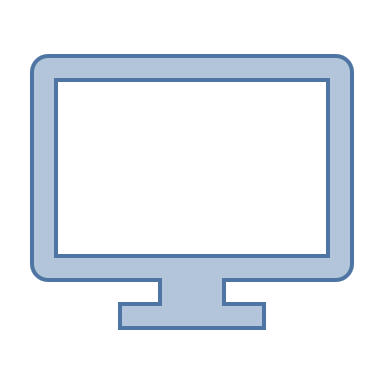 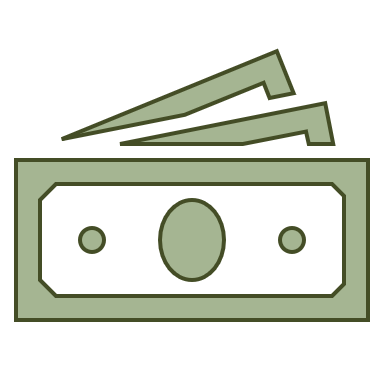 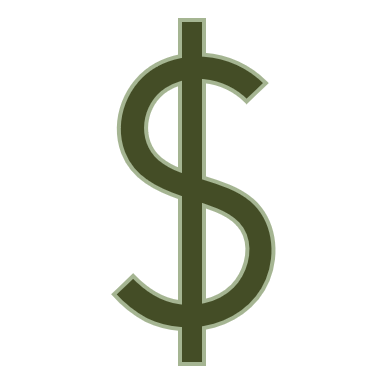 Other financial assistance
Cost of
Attendance
Student Aid Index
Need
57
© Mapping Your Future 2024
Sample maximum federal financial aid amounts
Federal Pell Grant: up to $7,395*
Direct Loan: $5,500
Up to $3,500 Subsidized
Remaining $5,500 after subtracting Subsidized can be Unsubsidized
5.5% interest rate for undergrads, 7.05% for graduate students*
Direct PLUS Loan: Parents can borrow up to the cost of attendance less financial aid
8.05% interest rate*			
*For the 2023-24 academic year
58
© Mapping Your Future 2024
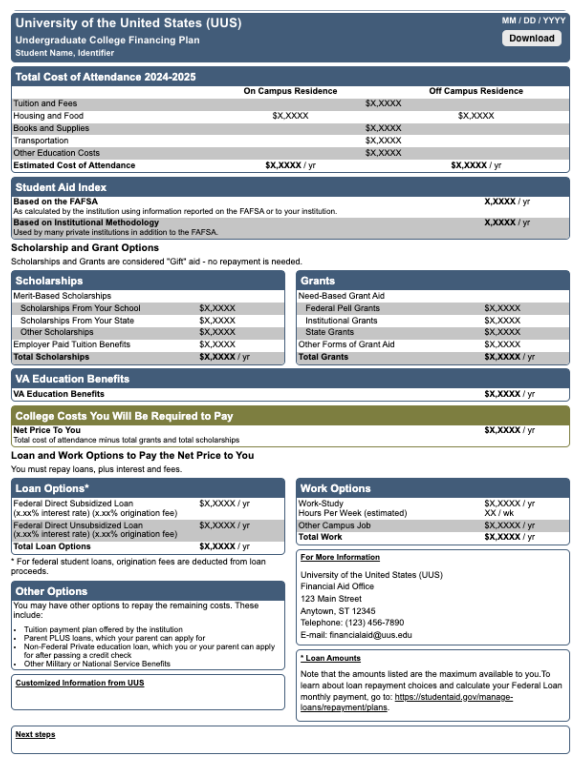 Sample financial aid offerAlso referred to as award letter
59
© Mapping Your Future 2024
South Dakota Opportunity Scholarship
Attend postsecondary school in SD
Starting Fall 2023, $1,500 for 3 years and $3,000 for final year
Must be SD resident
Eligibility requirements include minimum GPA, minimum ACT scores, curriculum requirements, etc.
Apply at https://sdos.sdbor.edu/ by Sept. 1
Recommended that initial application and transcript be submitted by June 1
Programs may change – check website for the latest information
60
© Mapping Your Future 2024
[Speaker Notes: Tuition is based on public university tuition rates
Before Fall 2023, was $1,300 for 3 years and $2,600 for final year]
Dakota Corps Scholarship
Tuition and applicable fees at participating SD schools 
Requirements include minimum grades and agreement to stay in state for work in specific critical need occupations
Understand the scholarship will turn into a loan if requirements are not met
Apply at https://www.sdbor.edu/dakotacorps/Pages/How-Do-I-Apply.aspx by December 15

Programs may change – check website for the latest information
61
© Mapping Your Future 2024
[Speaker Notes: Tuition is based on public university tuition rates]
South Dakota Needs Based Grant Program (SDNBGP)
Resident of SD
Enrolled at least part time at a participating institution
Completed FAFSA and requirements established by institution
Information at https://www.sdbor.edu/student-information/Pages/Need-Based-Scholarship.aspx 
Programs may change – check website for the latest information
62
© Mapping Your Future 2024
Build Dakota Scholarship
Full-ride scholarship
For students enrolled in a high-need workforce area program at one of the four technical colleges
Work full-time in SD for a minimum of three years.
Next application cycle will be January 1, 2024 – March 31, 2024
Understand the scholarship will turn into a loan if requirements are not met
More information at www.builddakotascholarships.com or on the technical college’s website
Programs may change – check website for the latest information
63
© Mapping Your Future 2024
[Speaker Notes: Tuition is based on public university tuition rates]
Freedom Scholarship
New state-wide initiative to encourage South Dakota students of all economic backgrounds to live and work in South Dakota after graduation
Available to students with unmet financial need as determined through their submission of the FAFSA, in conjunction with the financial aid office at the respective university. 
Understand the scholarship will turn into a loan if requirements are not met
More information at www.freedomscholarshipsd.com 

Programs may change – check website for the latest information
64
© Mapping Your Future 2024
Jump Start Scholarship
Students who graduate from a SD public high school in 3 years or less
Enroll in an accredited institution located in SD within 1 year of high school graduation. 
For first year only and dollar amount varies
For SD residents
Apply at https://www.sdbor.edu/student-information/scholarships/Jump-Start-Scholarship/Pages/default.aspx by Sept. 1

Programs may change – check website for the latest information
65
© Mapping Your Future 2024
Critical Teaching Needs Scholarship
Agree to work in SD in a critical teaching need occupation for five years
Understand the scholarship will turn into a loan if requirements are not met
Attend a participating SD postsecondary institution
Application and more information online at https://www.sdbor.edu/student-information/Pages/Critical-Teaching-Needs-Scholarship.aspx 

Programs may change – check website for the latest information
66
© Mapping Your Future 2024
Scholarship tips
67
© Mapping Your Future 2024
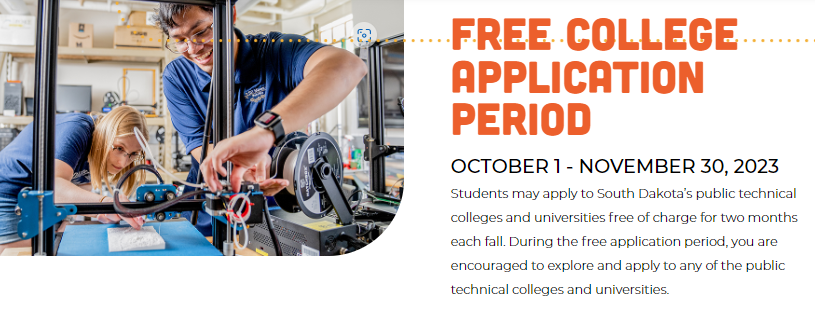 68
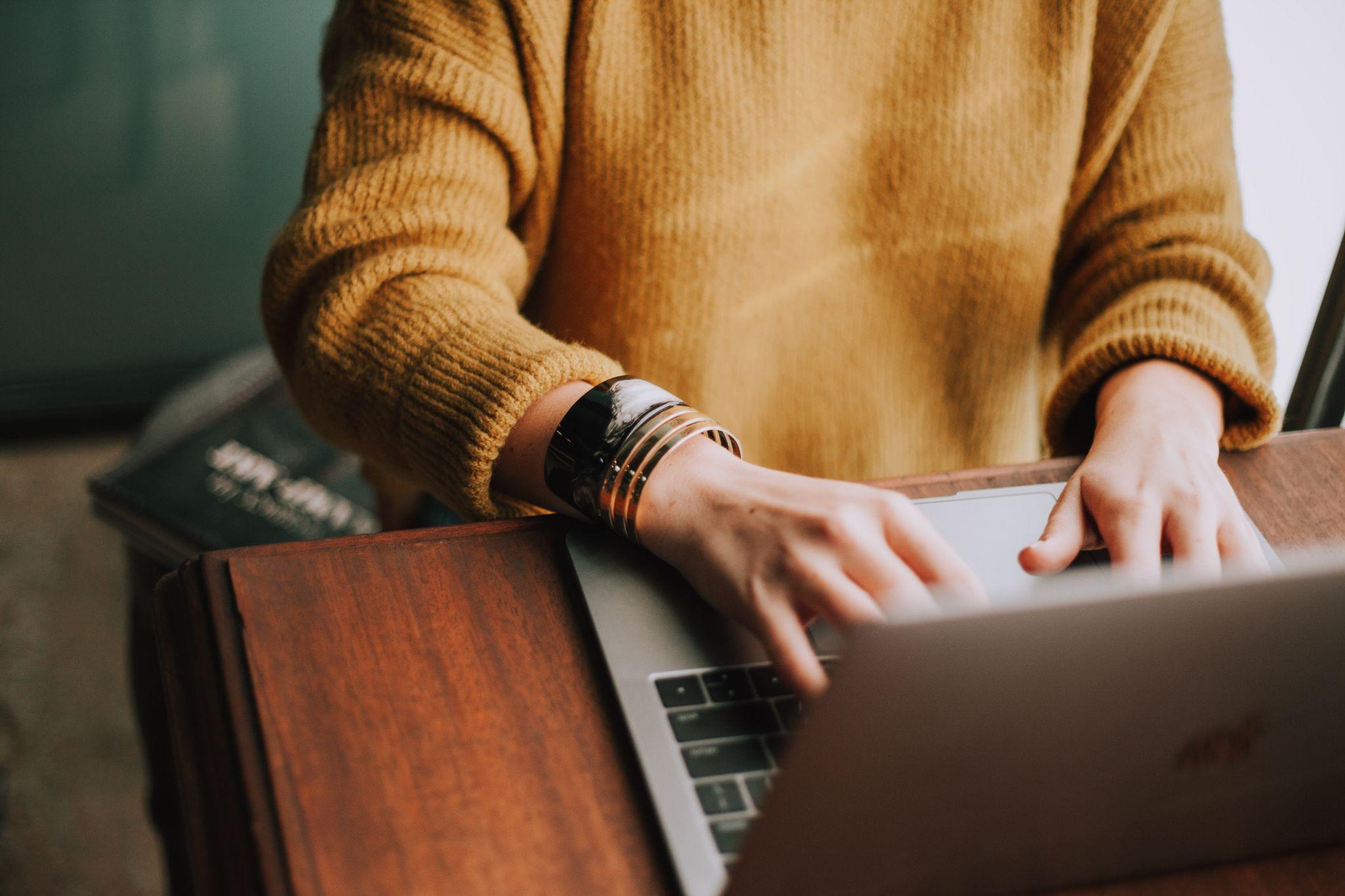 Next College Application steps
Apply to colleges 
Have your high school transcript sent to colleges that you’ve applied to
Share ACT, Accuplacer, other test scores to the relevant colleges
Request your FSA ID
Apply for college scholarships before their priority deadlines 
Complete the FAFSA form in January 2024
Search and apply for other scholarships
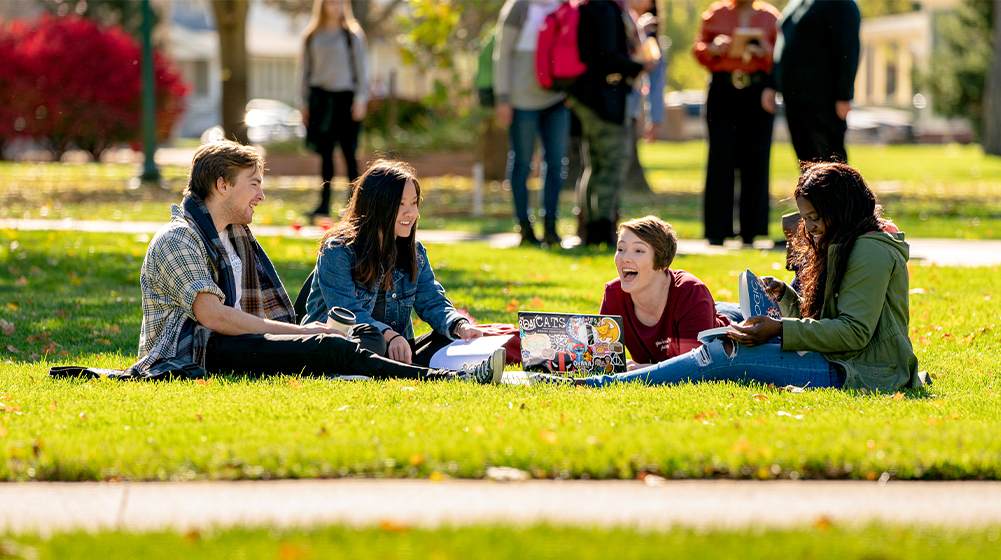 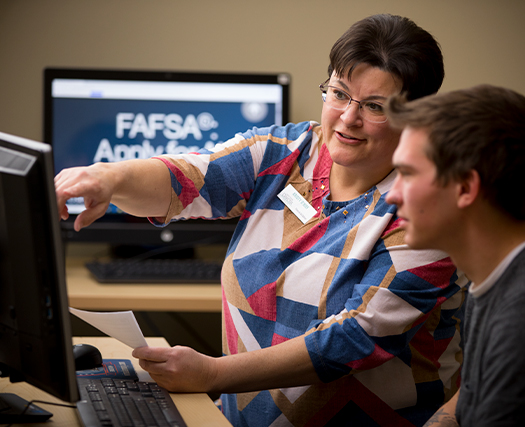 69
Resources
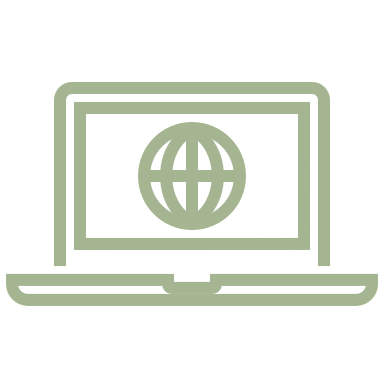 SouthDakota.MappingYourFuture.org
https://southdakota.mappingyourfuture.org/college.cfm
https://southdakota.mappingyourfuture.org/career-sort.cfm 
MappingYourFuture.org 
StudentAid.gov
https://studentaid.gov/aid-estimator/ 
Scholarship tracking sheet: mappingyourfuture.org/Downloads/MappingYourFuture_Scholarship_Tracking.xlsx
Our Dakota Dreams
Scholarship searches
FastWeb: www.fastweb.com/
BigFuture: bigfuture.collegeboard.org/ 
mappingyourfuture.org/paying/scholarshipresources.cfm
70
© Mapping Your Future 2024
70
[Speaker Notes: Frequently asked questions--https://studentaid.ed.gov/sa/about/data-center/student/application-volume/faq]
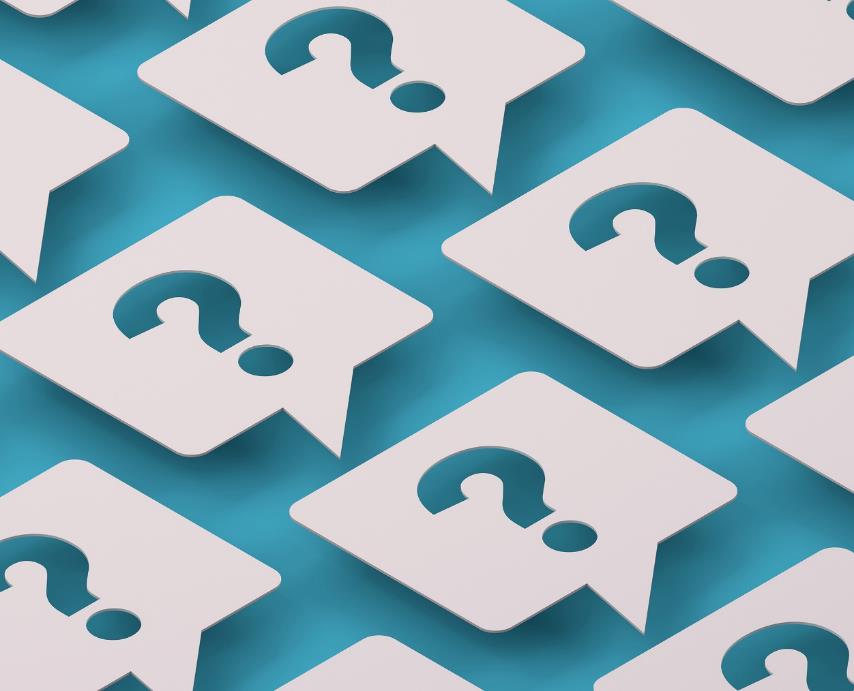 Questions
71
© Mapping Your Future 2024
Cathy Mueller
Beth Ziehmer

(800) 374-4072feedback@mappingyourfuture.orgSouthDakota.MappingYourFuture.org
Thank you for participating
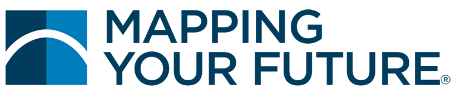 © Mapping Your Future 2024